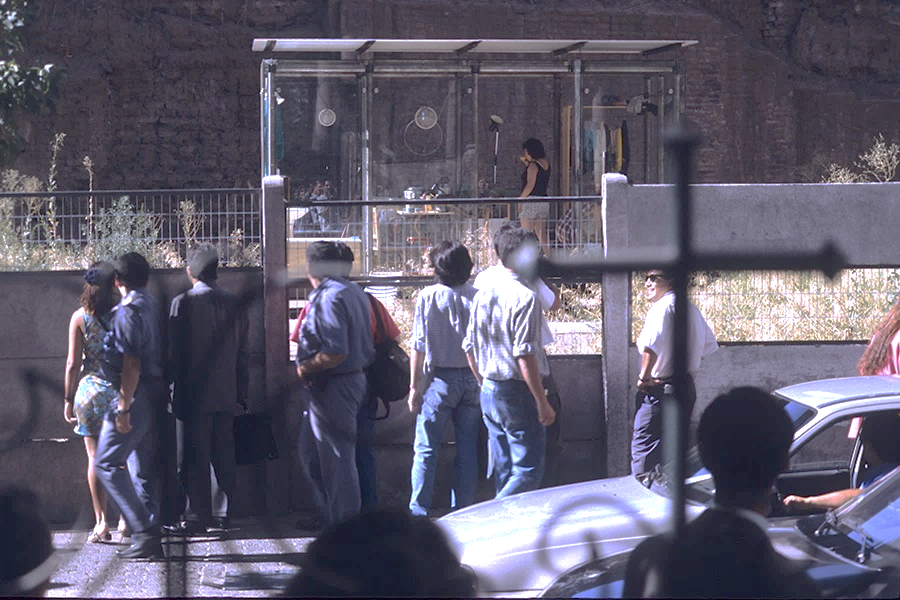 461: 
La casa de cristal
“La ropa sucia ya no se lava en casa”
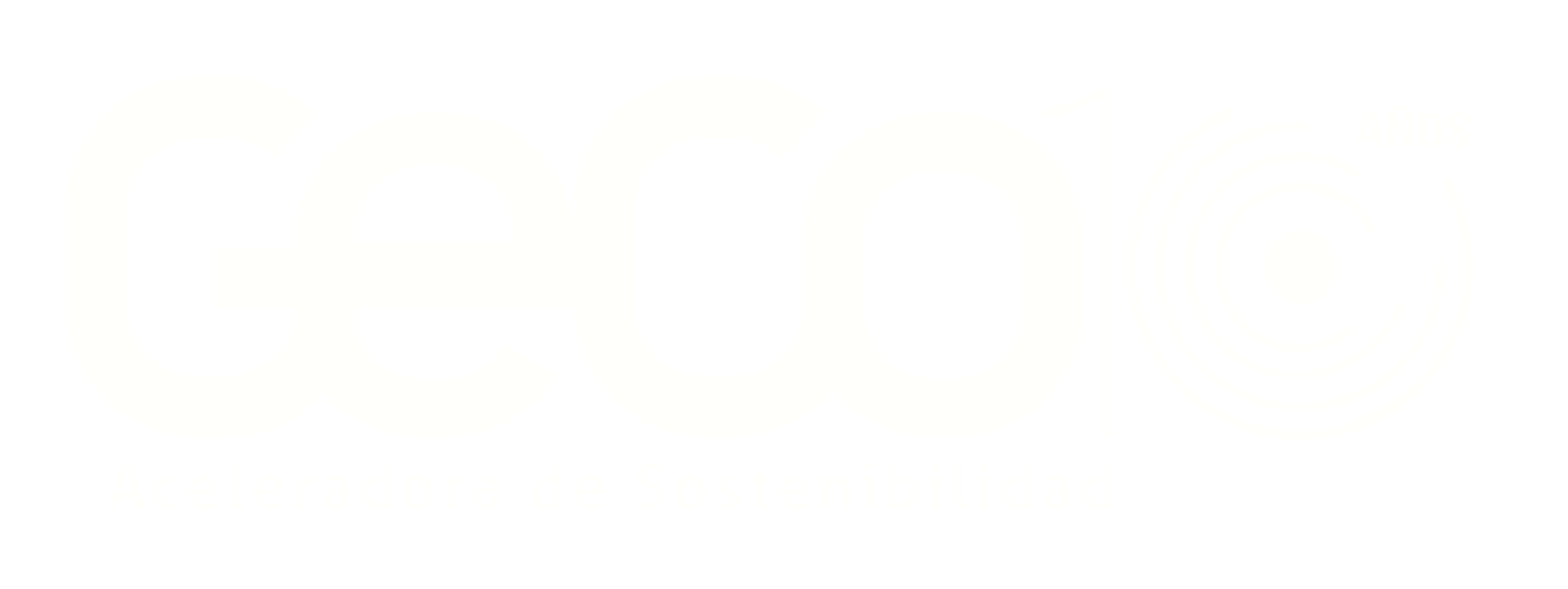 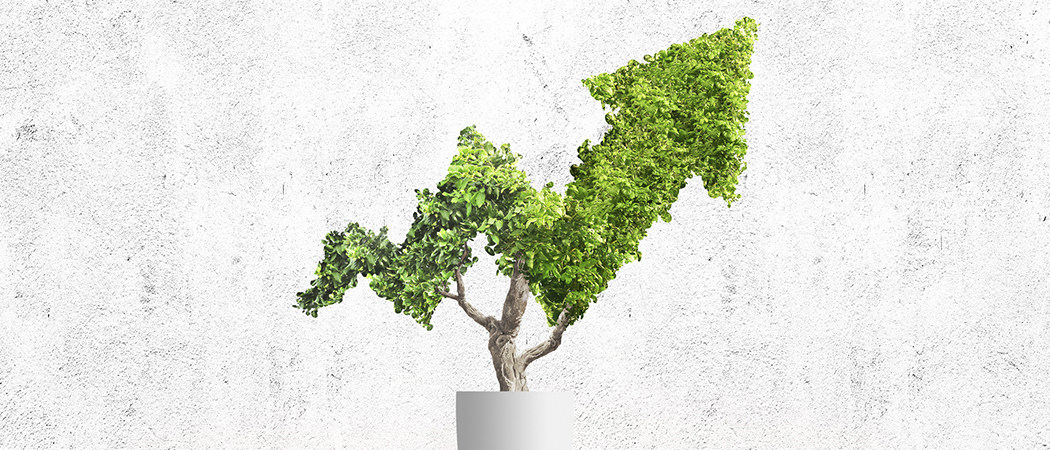 Sostenibilidad empresarial
Un        uen
negocio
Minimizar riesgos
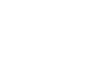 Inversionistas         Buen negocio
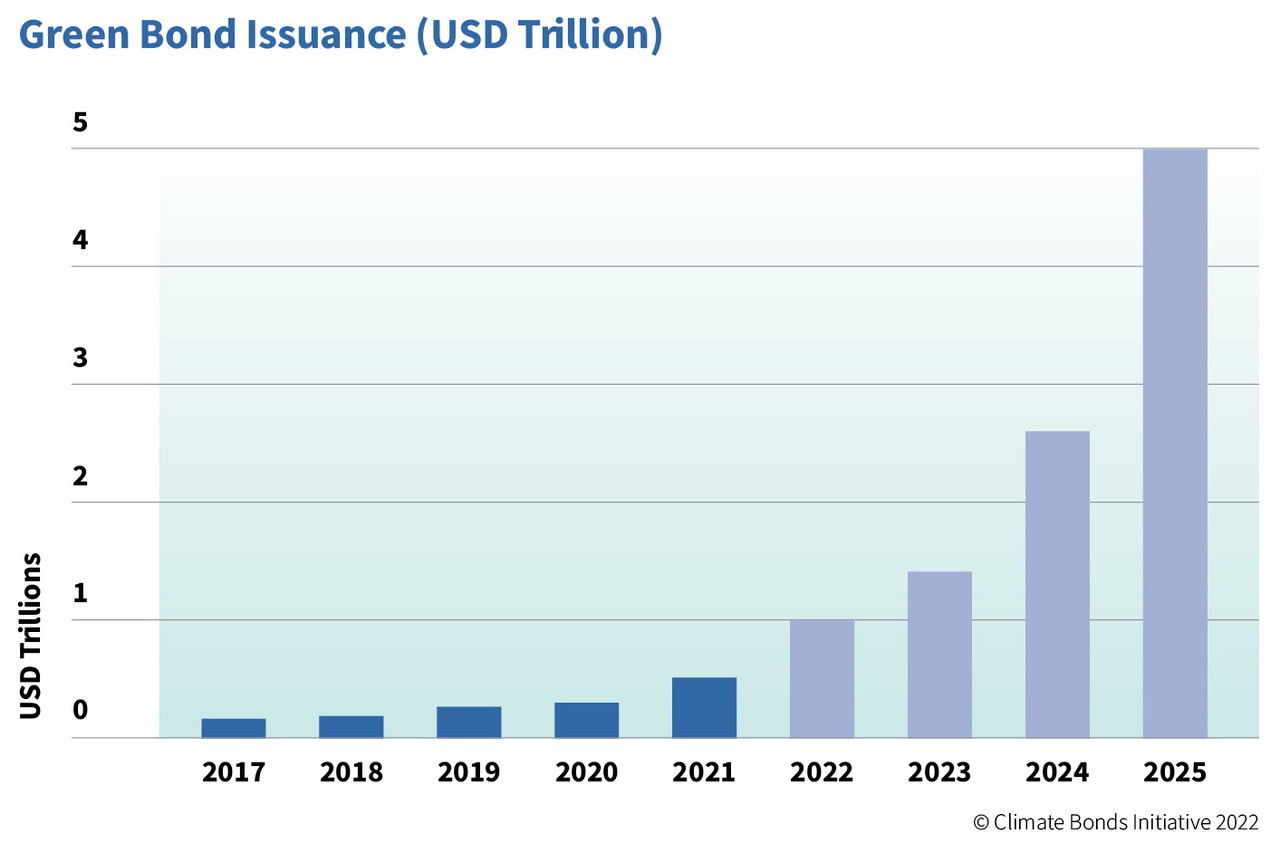 Mejor Acceso a Crédito
Climate Bond Iniciative, 2022
[Speaker Notes: https://www.climatebonds.net/2022/01/500bn-green-issuance-2021-social-and-sustainable-acceleration-annual-green-1tn-sight-market]
Inversionistas         Riesgo
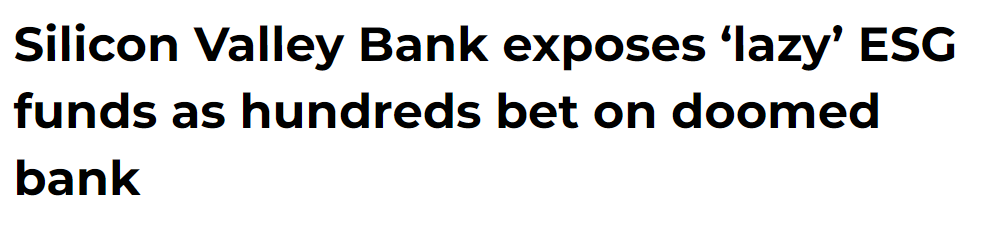 California 2023:
 
Construcción de cartera de fondos ESG 
sin evaluar correctamente riesgos sociales y de gobernanza
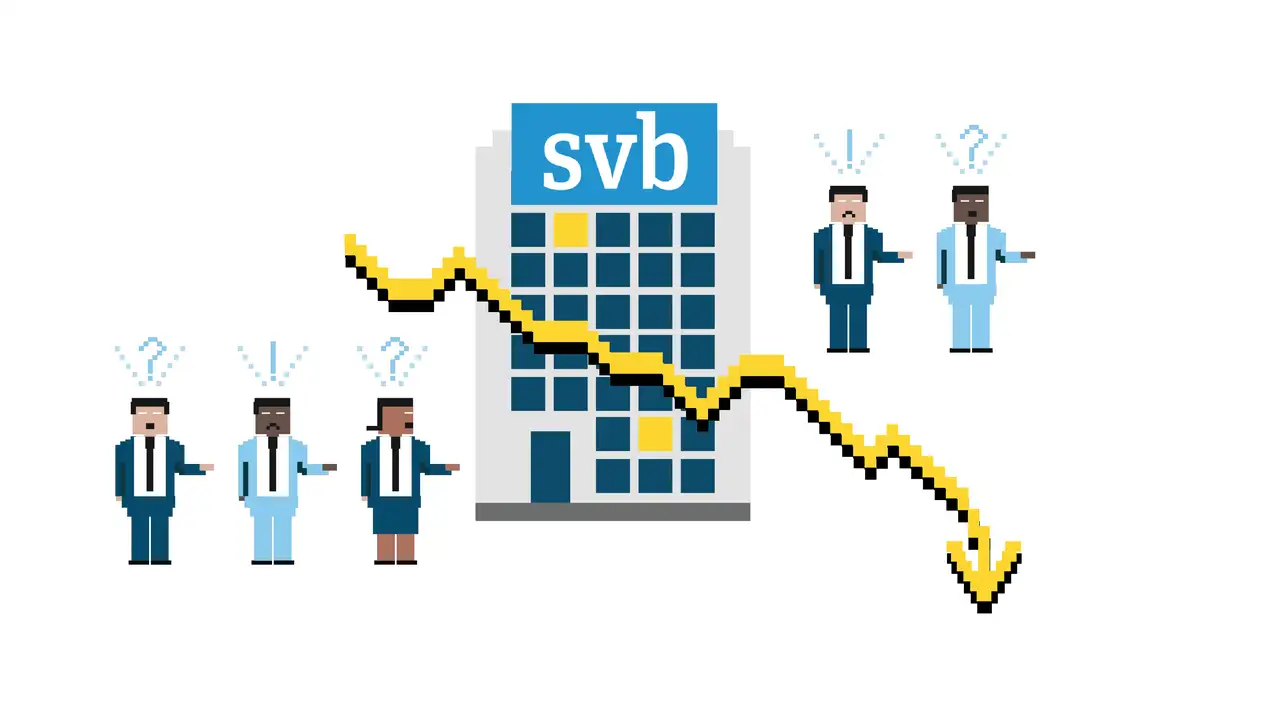 Bloomberg, 2023
[Speaker Notes: https://www.financialexpress.com/business/investing-abroad-silicon-valley-bank-exposes-lazy-esg-funds-as-hundreds-bet-on-doomed-bank-3012099/]
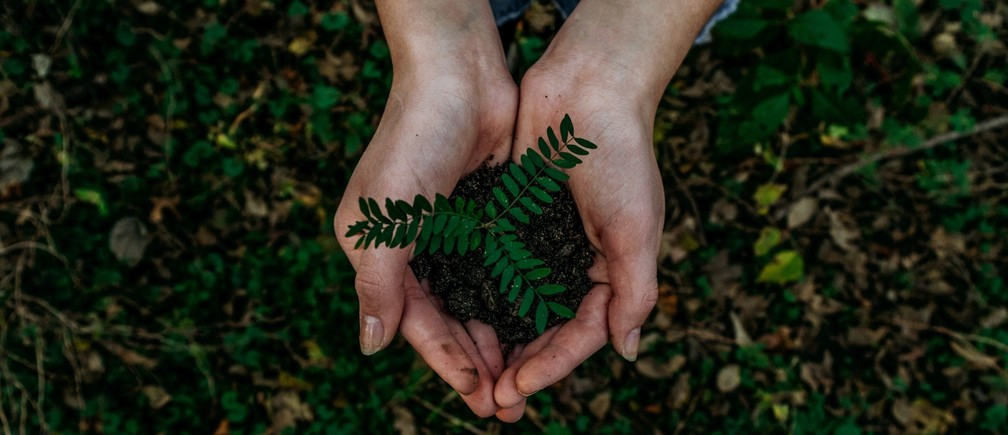 Clientes                       Buen negocio
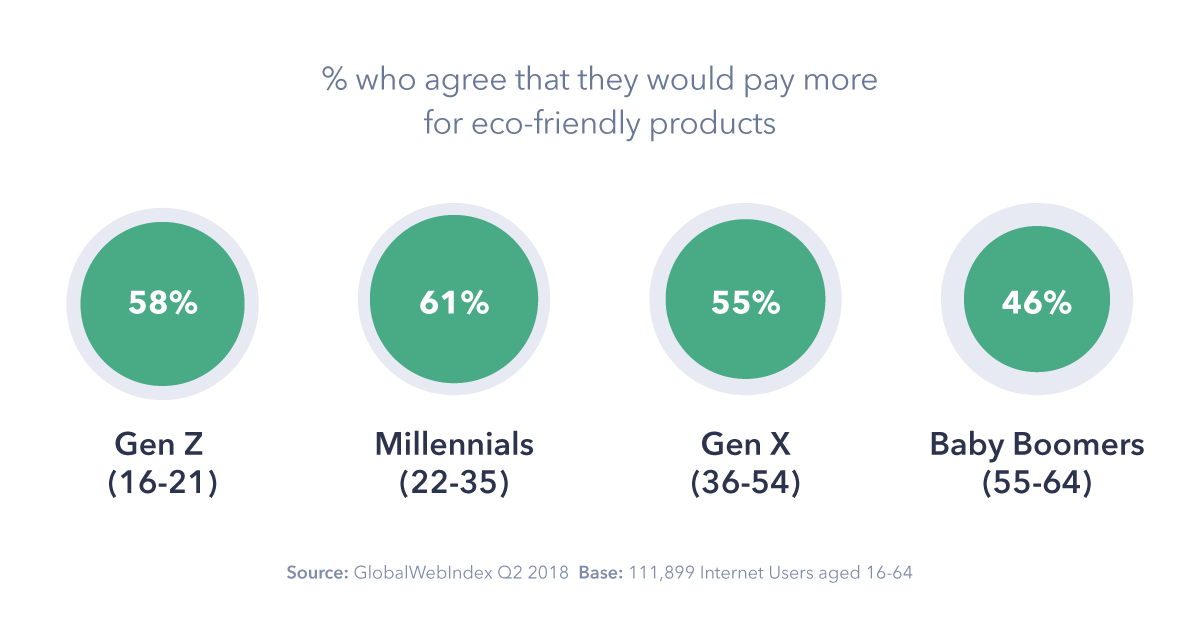 Clientes Futuros 
dispuestos a pagar hasta 10% más por productos sustentables
GFK, 2017
[Speaker Notes: https://www.weforum.org/agenda/2020/01/digital-transformation-sustainable-world/
https://econlife.com/2019/04/paying-for-green-products/]
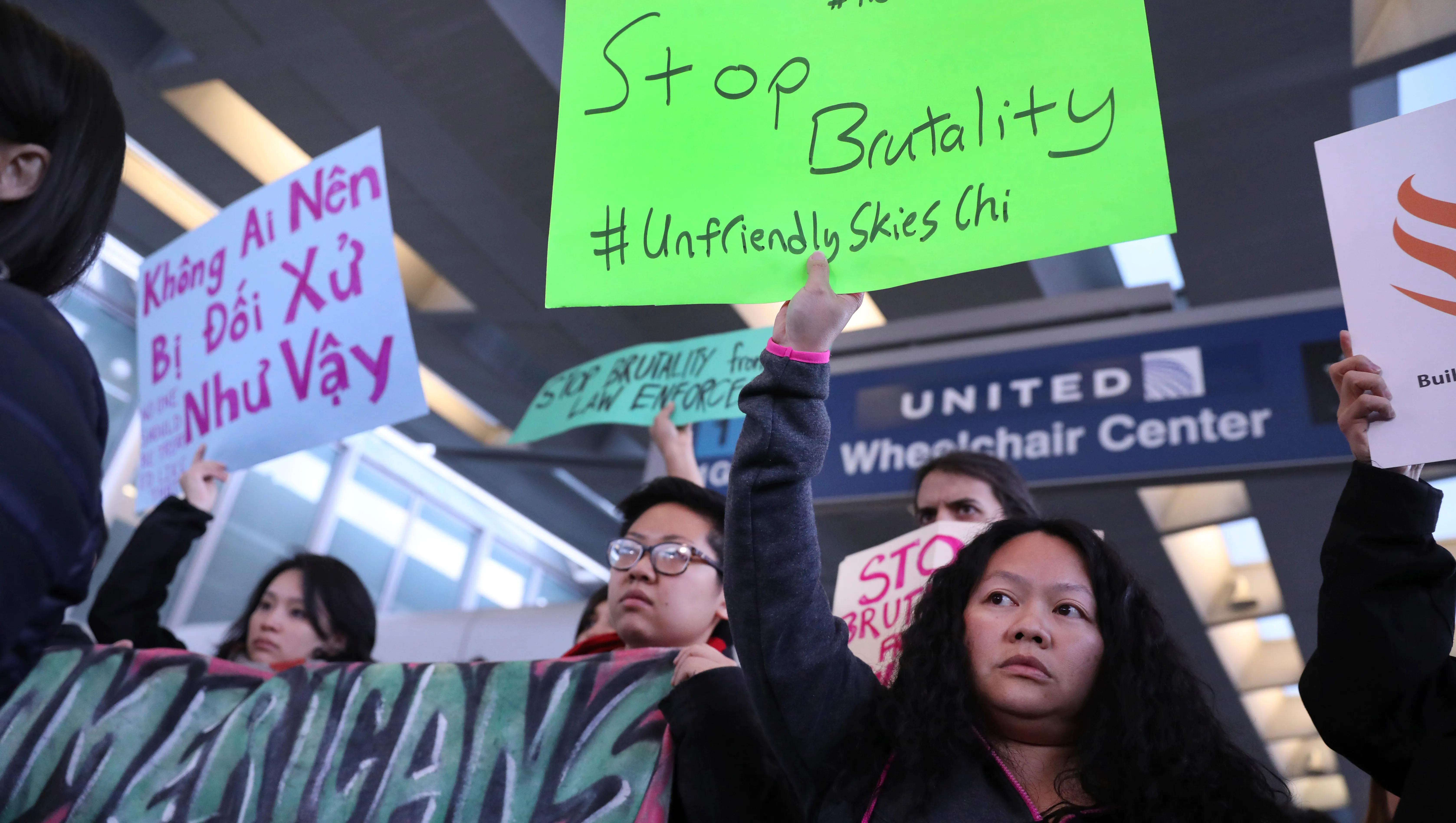 Clientes                       Riesgo
United Airlines, 2017: 

Vuelo sobrevendido, maltrato a pasajero es viralizado.
Pérdidas de U$255 MM 
en acciones
BBC, 2017
[Speaker Notes: https://econlife.com/2019/04/paying-for-green-products/
https://econlife.com/2019/04/paying-for-green-products/]
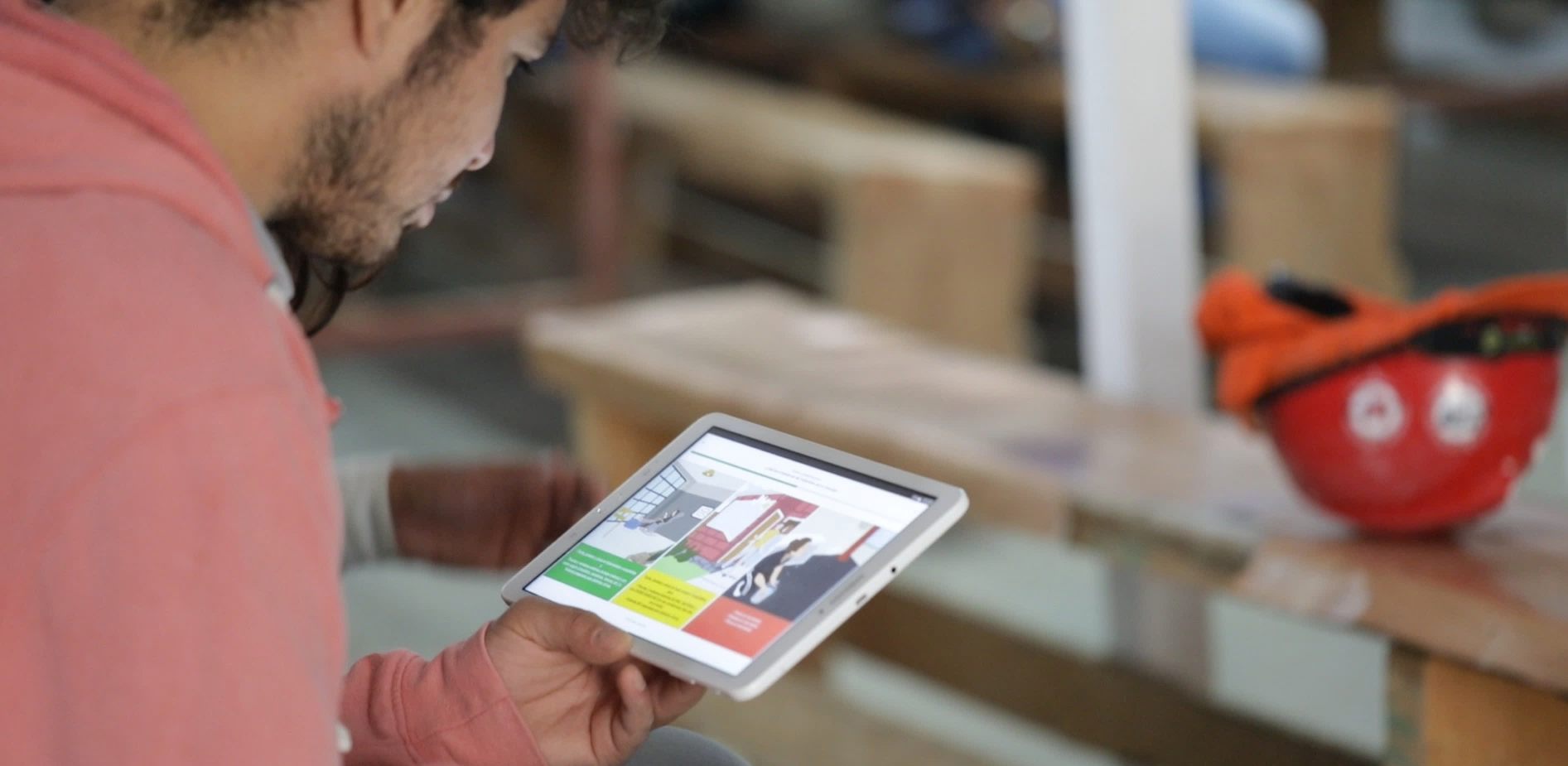 Trabajadores              Buen negocio
“El bienestar de 
los empleados 
es el nuevo imperativo 
en el lugar de trabajo”
Gallup, 2022
[Speaker Notes: 69% menos probabilidades de buscar activamente un nuevo trabajo
71% menos probabilidades de reportar experimentar mucho agotamiento
cinco veces más probabilidades de abogar firmemente por su empresa como un lugar para trabajar y de estar totalmente de acuerdo en que confían en el liderazgo de su organización.
tres veces más probabilidades de estar comprometido en el trabajo
36% más probabilidades de prosperar en sus vidas en general]
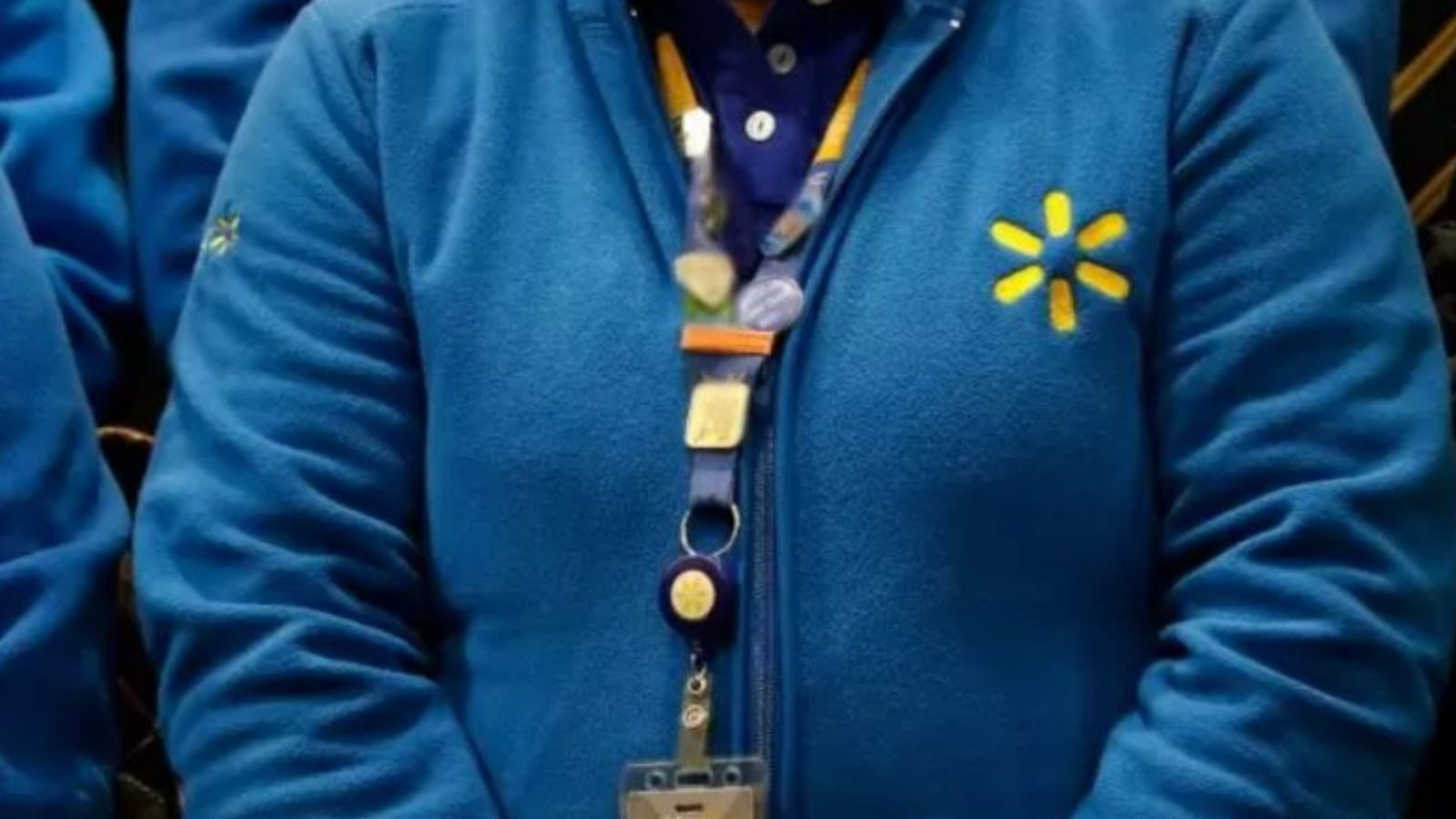 Trabajadores              Riesgo
Walmart, 2022:

Justicia declaró 
ilegales los contratos multifuncionales de “operadores de tienda”
[Speaker Notes: https://www.24horas.cl/actualidad/nacional/justicia-declara-ilegal-contratos-de-walmart-que-pedia-multifunciones-a-trabajadores]
Medioambiente         Buen negocio
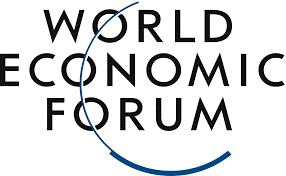 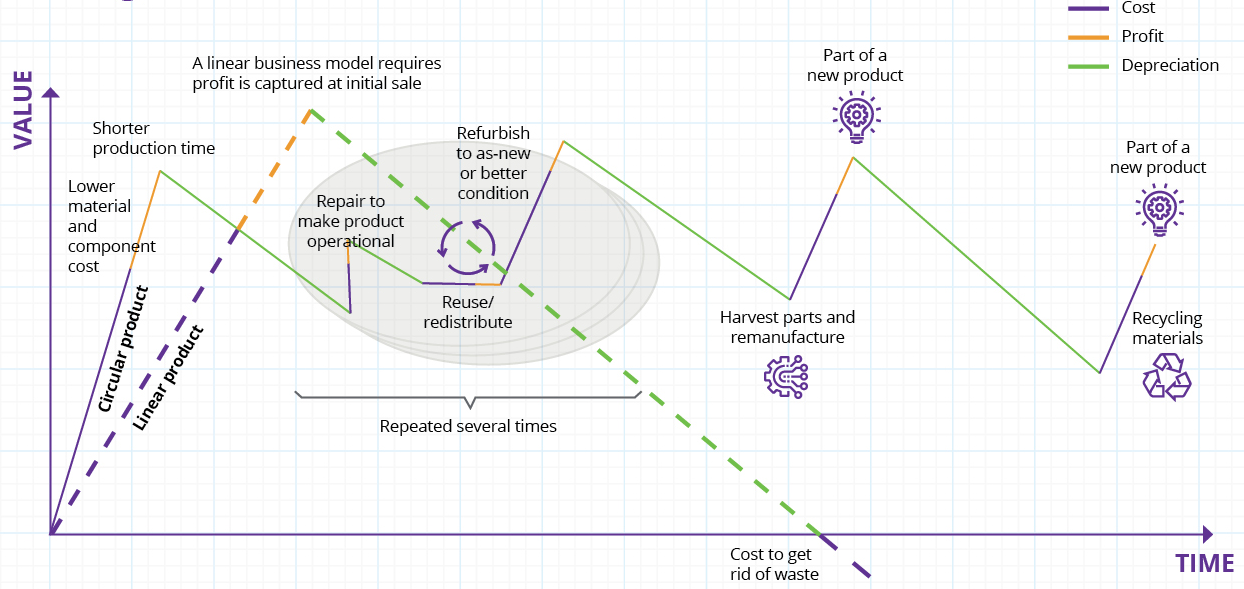 Economía circular transforma y 
agrega valor al negocio
WEF, 2023
[Speaker Notes: https://www.weforum.org/agenda/2023/03/8-ways-the-circular-economy-outperforms-traditional-business-models/]
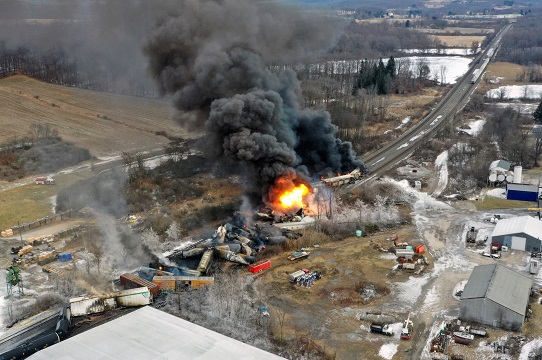 Medioambiente            Riesgo
EEUU, 2023: 

Explosión de 
material tóxico en Ohio pone en riesgo salubridad y biodiversidad
[Speaker Notes: Deficiente evaluación de riesgos? Se supone que el tren es una de las formas más seguras de transportar sustancias peligrosas. 

Ferrocarril Norfolk Southern tren de 150 vagones cargando con sustancias tóxicas se descarriló e incendió. 
autoridades decidieron hacer una liberación y quema controlada de ciertos vagones.
Derrame de Cloruro de vinilo, afecta vida acuática: 3500 peces murieron. 
Agua potable contaminada, en bajas proporciones. Está en tratamiento
No se descompone de forma natural. La mayor preocupación es su propagación por el río.]
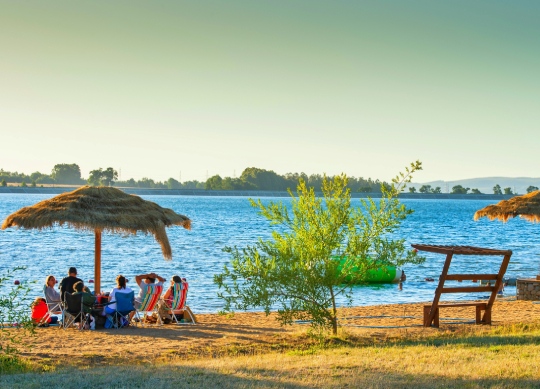 Vecinos                        Buen negocio
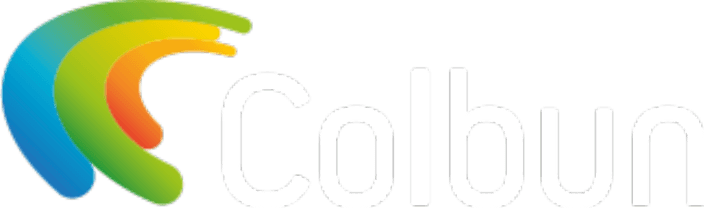 Parque Angostura 
del Bío-Bío como
Creación de valor compartido: 
generación de energía renovable y polo turístico regional
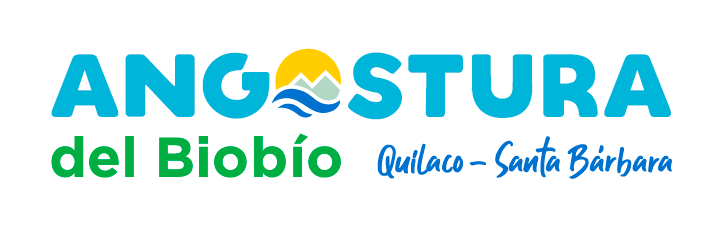 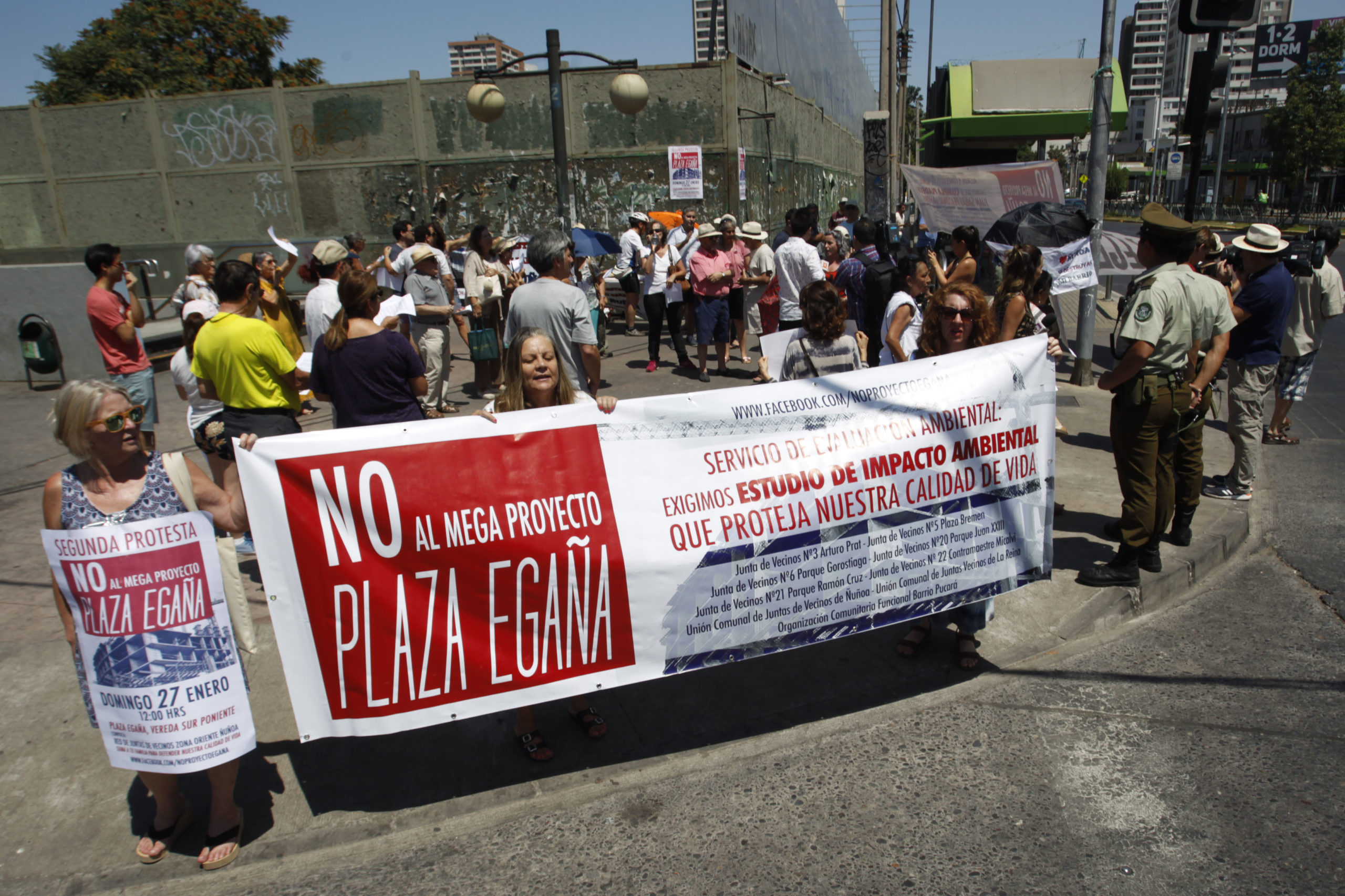 Vecinos                        Riesgo
Proyecto en Ñuñoa: 

Oposición de comunidad por afectar luminosidad 
de sus viviendas
Proveedores              Buen negocio
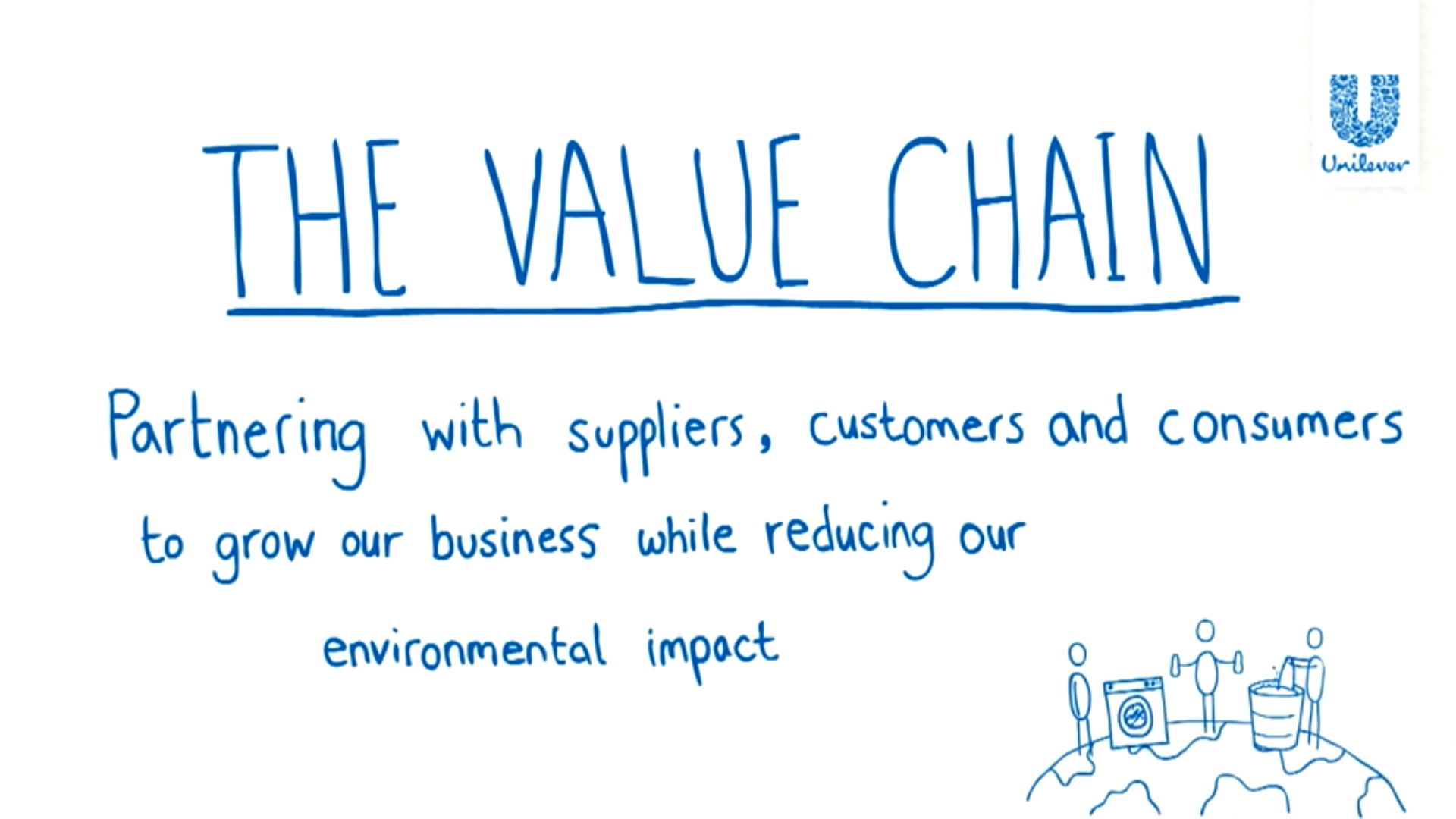 Unilever, 2021: 

El 79% de los materiales agrícolas clave se obtuvieron de manera sostenible
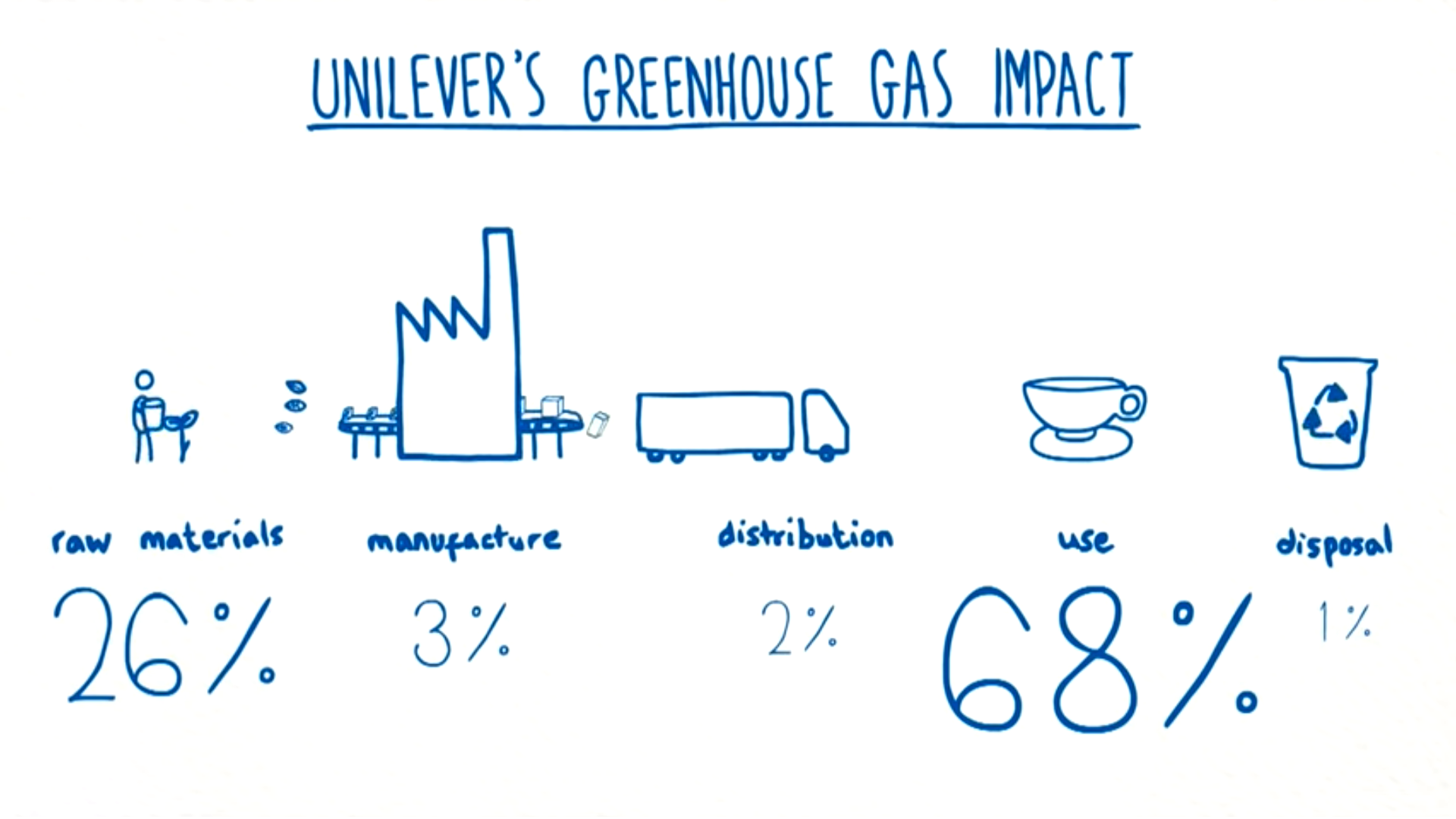 [Speaker Notes: Alianzas con proveedores para ayudar a desarrollar estándares y certificaciones reconocidas internacionalmente como Rainforest Alliance, trustea, The Round Table on Responsible Soy (RTRS) y Roundtable on Sustainable Palm Oil (RSPO)

https://www.unilever.com/planet-and-society/protect-and-regenerate-nature/sustainable-and-regenerative-sourcing/]
Proveedores              Riesgo
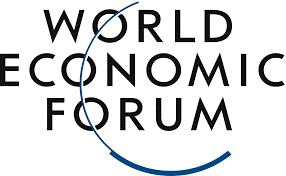 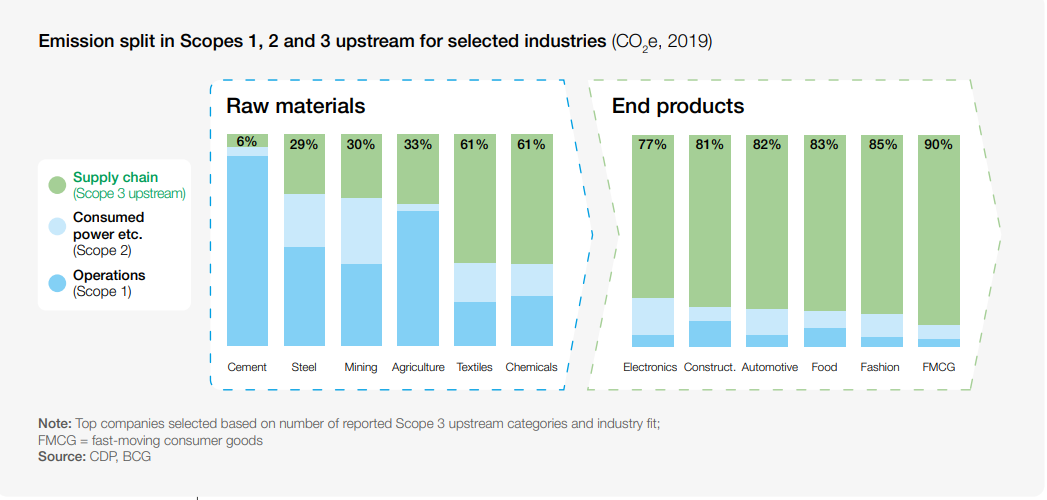 Huella ESG de 
cadena de proveedores es mayor que operaciones y suministros directos
WEF, 2021
[Speaker Notes: https://www3.weforum.org/docs/WEF_Net_Zero_Challenge_The_Supply_Chain_Opportunity_2021.pdf]
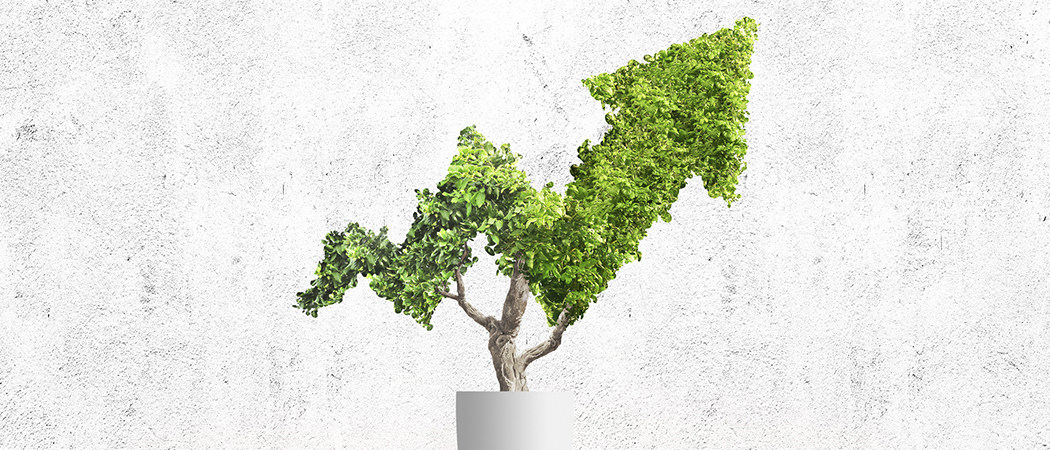 NCG 461: 3 desafíos
3. Reputación
2. Cumplimiento
1.  Medición
[Speaker Notes: Habrá empresas más o menos preparadas para asumir estas nuevas disposiciones. 
Lo que establece un escenario de riesgos y sanciones. 
2023: 
S.A >UF 20 MM en activos
2024: 
S.A >UF 1 MM en activos

No todas tendrán que reportar de esta forma, pero se abrirá una nueva y validada manera de dar cuenta de nuestra gestión en materia ESG. 

Se han levantado muchos estándares internacionales para dar cuenta del cumplimiento en temas de sostenibilidad y gobierno corporativo: GRI, PRI, SASB, IFRS de las empresas. 
En materia legal, la exigencia sigue avanzando e integrando nuevas disposiciones, en Chile sucesivamente: ley contra lavado de activos, financiamiento de terrorismo y cohecho, NCG 385, ley REP, bolsas plásticas, conflicto de interés, donaciones, Ley Marco de Cambio Climático, Ley greenwashing, etc.

2022: 461 exigencia ESG desde regulador. Rupturista, siguiendo Reglamento de Divulgación en Materia de Finanzas Sostenibles (SFDR) de la Unión Europea desde 2021. 

Impacto: casa de cristal, nada queda oculto  consecuencias en todos los stkh.
Divulgación de estándares hará que todos ellos exijan respecto de la comparación con la industria.]
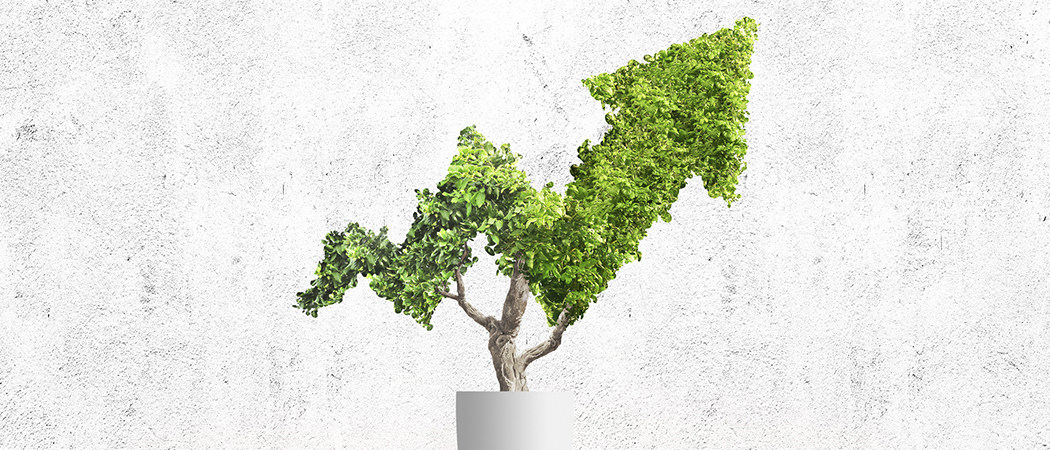 NCG 461: riesgo y oportunidad
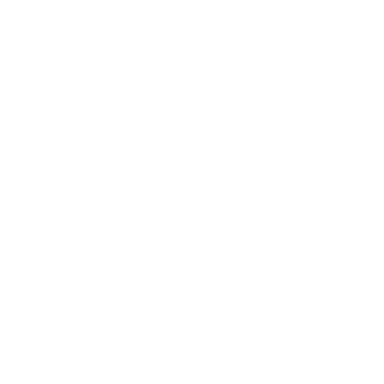 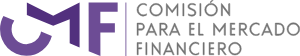 RIESGO
OPORTUNIDAD
Buen negocio
Ventaja Competitiva
Sanción
Reputación
[Speaker Notes: Habrá empresas más o menos preparadas para asumir estas nuevas disposiciones. 
Lo que establece un escenario de riesgos y sanciones. 
2023: 
S.A >UF 20 MM en activos
2024: 
S.A >UF 1 MM en activos

No todas tendrán que reportar de esta forma, pero se abrirá una nueva y validada manera de dar cuenta de nuestra gestión en materia ESG.]
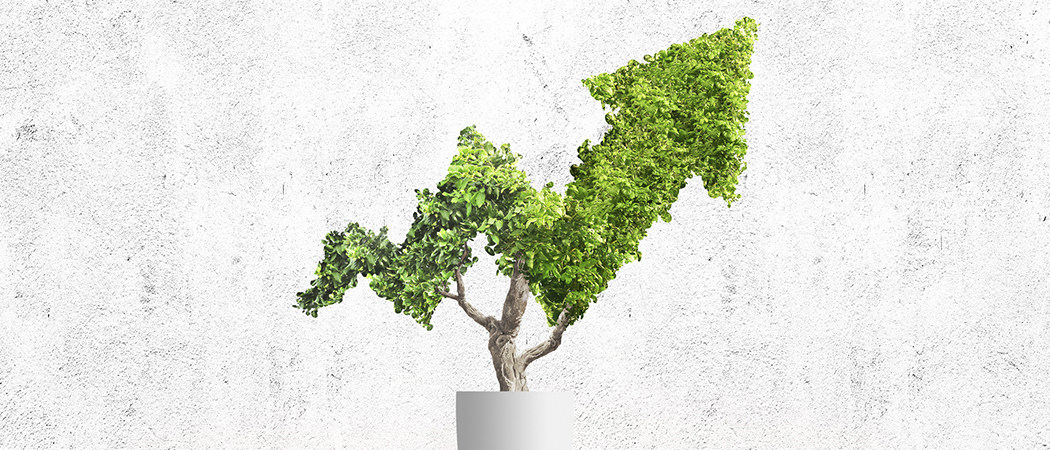 Journey ESG - Sostenibilidad
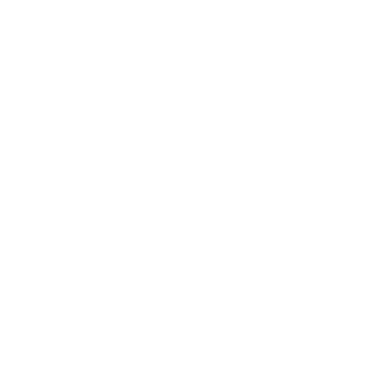 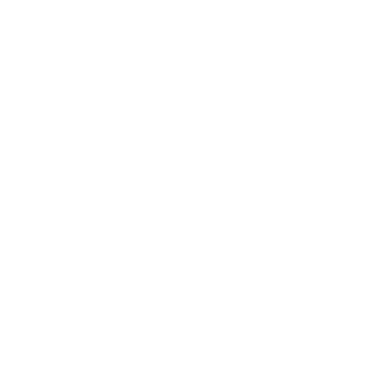 Revisión estado del arte, 
evaluación de status de cumplimiento y desempeño
Definición de benchmark, comparación con estándar y desempeño de la industria
1
Diagnóstico
Identificación 
de brechas
2
Mejora continua
4
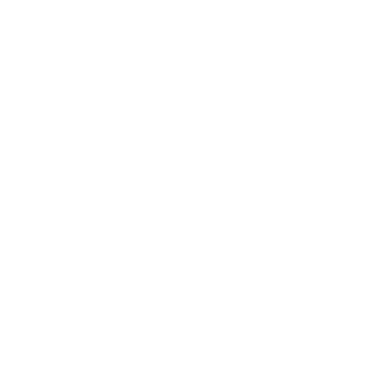 Gestión 
de sostenibilidad
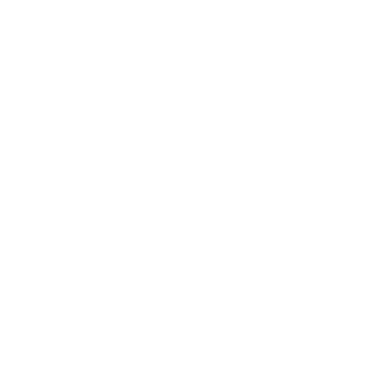 Priorización de brechas
 según riesgo y dificultad, estrategia y planificación de hitos
Proyectos de nivelación y valor compartido, implementación, 
medición, monitoreo y comunicación a stkh
Plan 
de acción
3
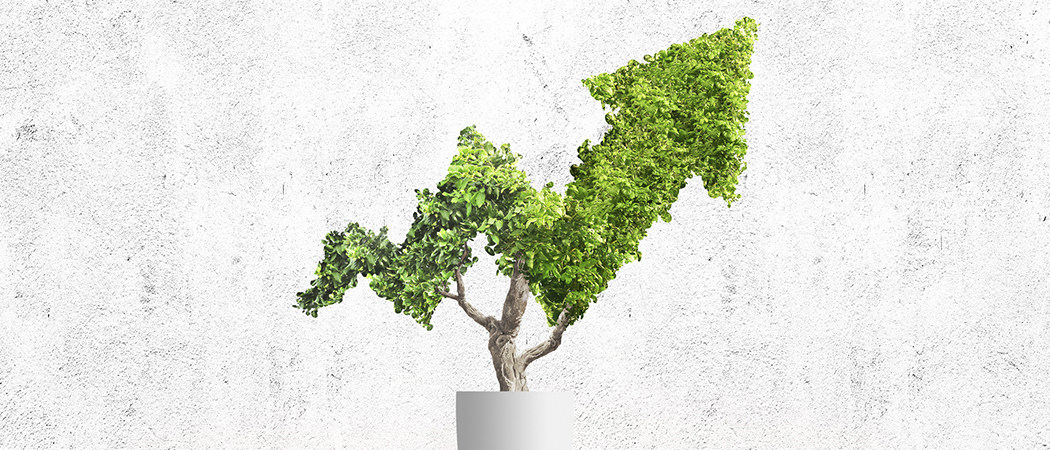 Journey ESG - Sostenibilidad
1. Recuento de hechos
2. Revisión estadística pública y documentos internos
1
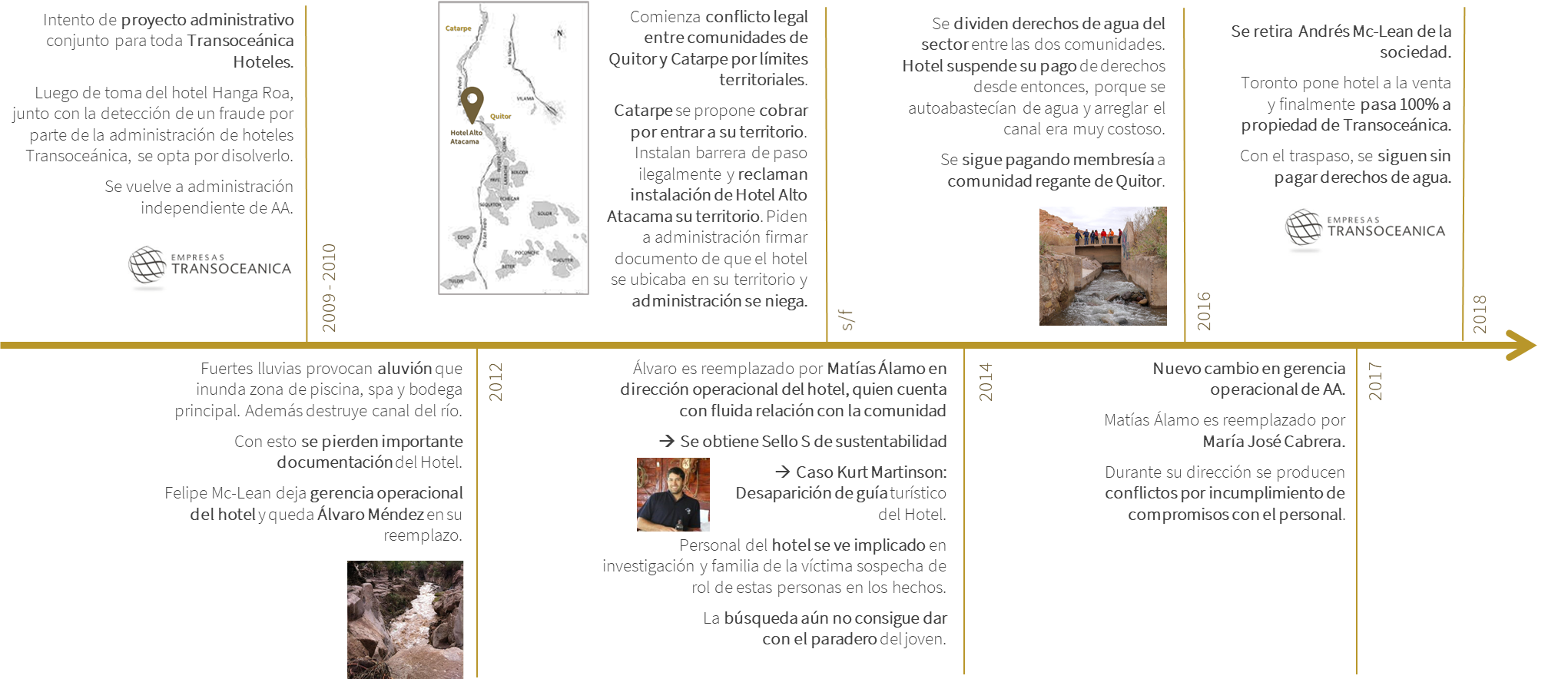 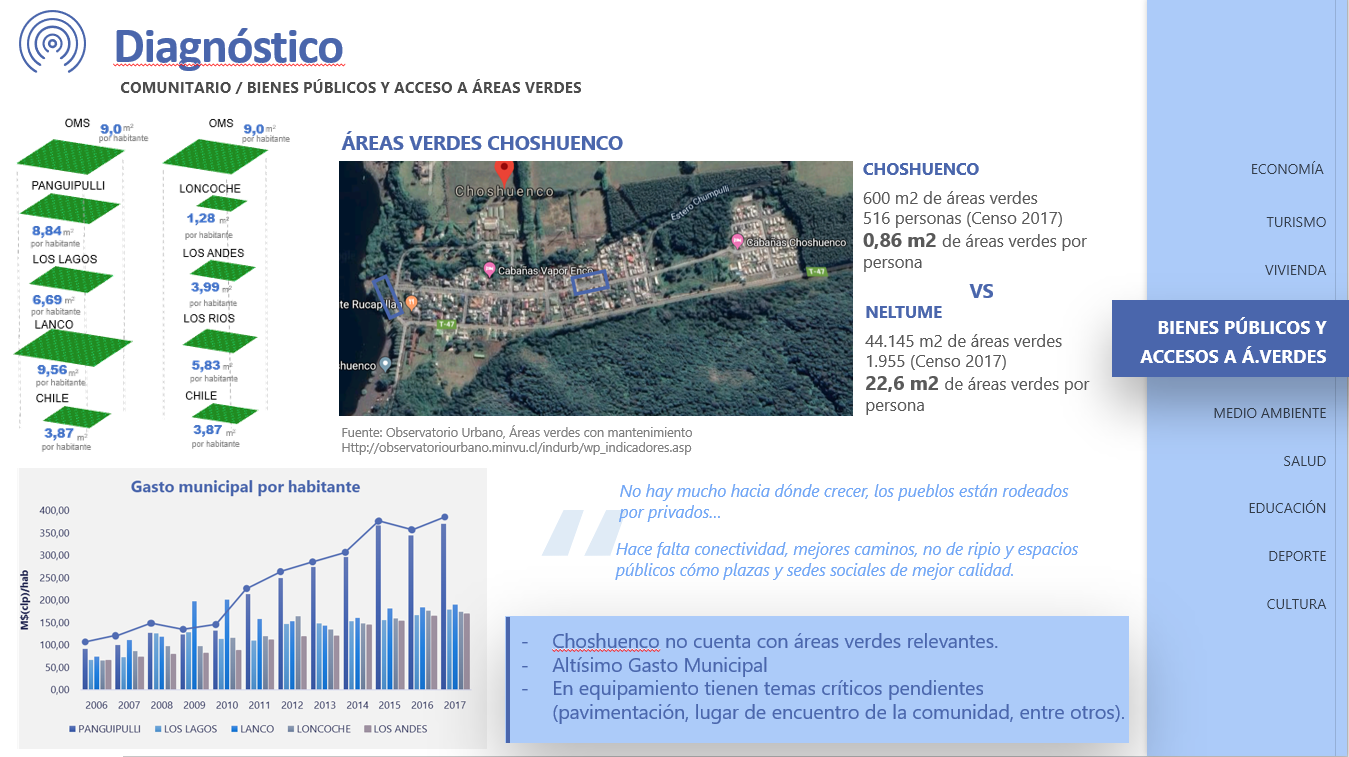 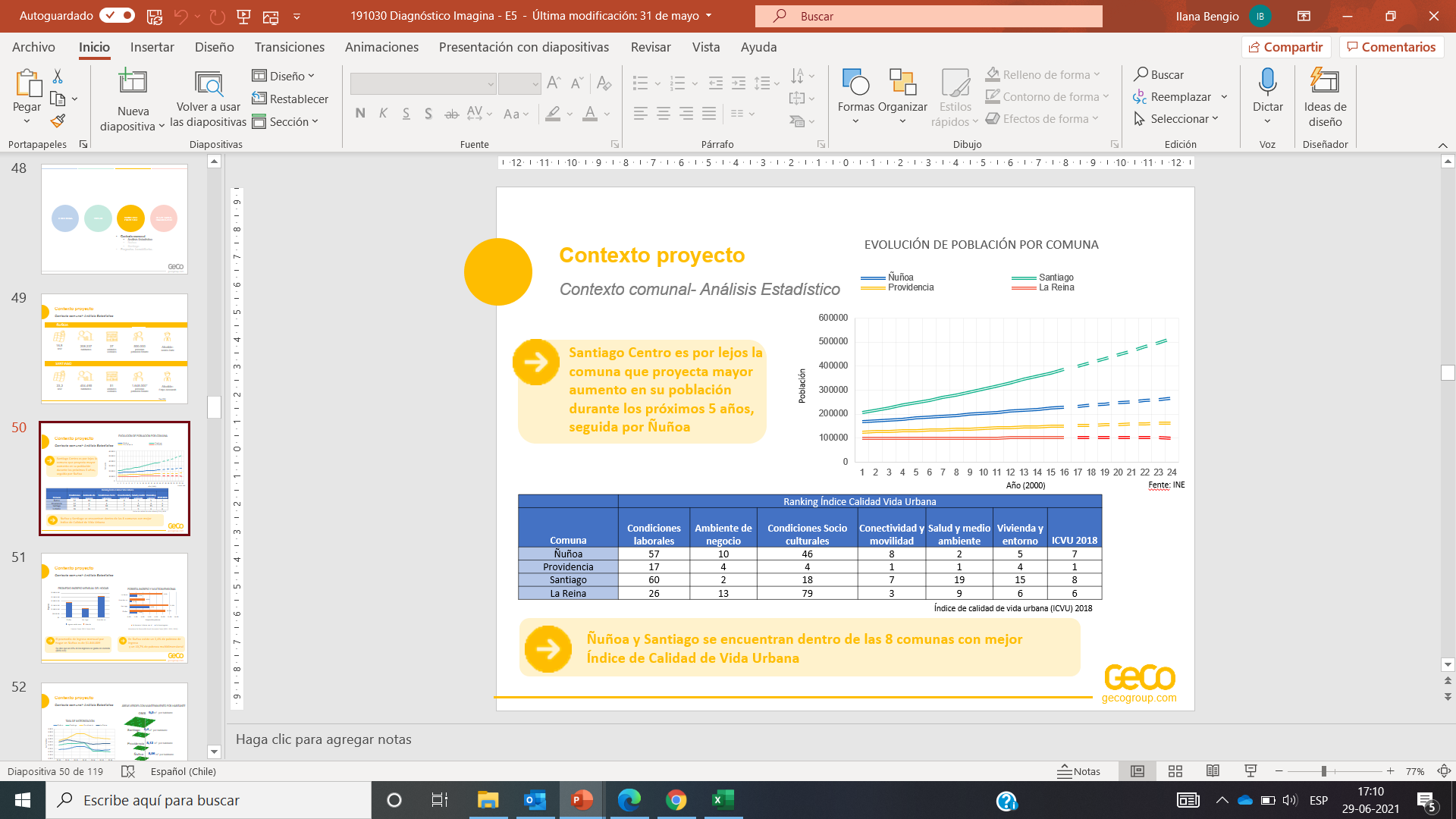 Diagnóstico
3. Diseño método de evaluación
4. Medición de indicadores
5. Obtención de status
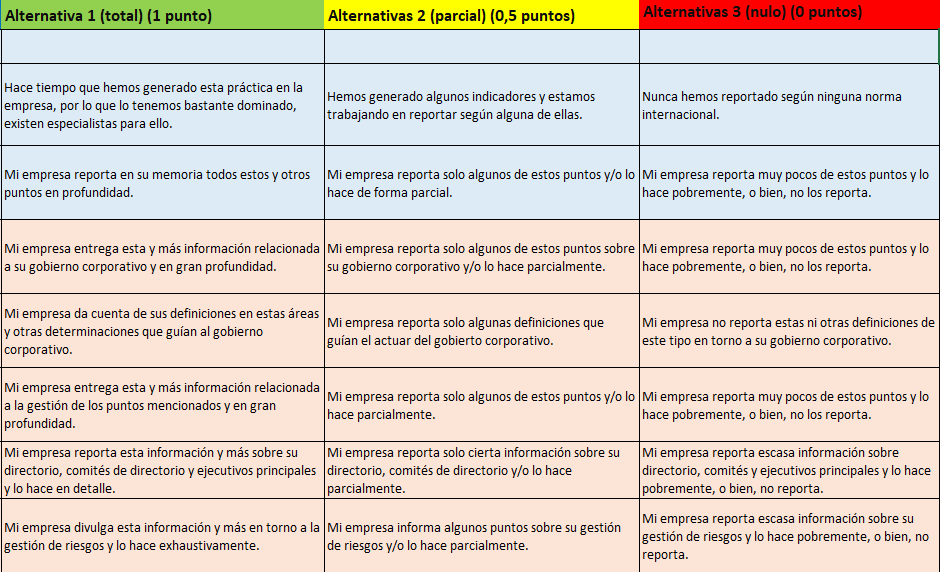 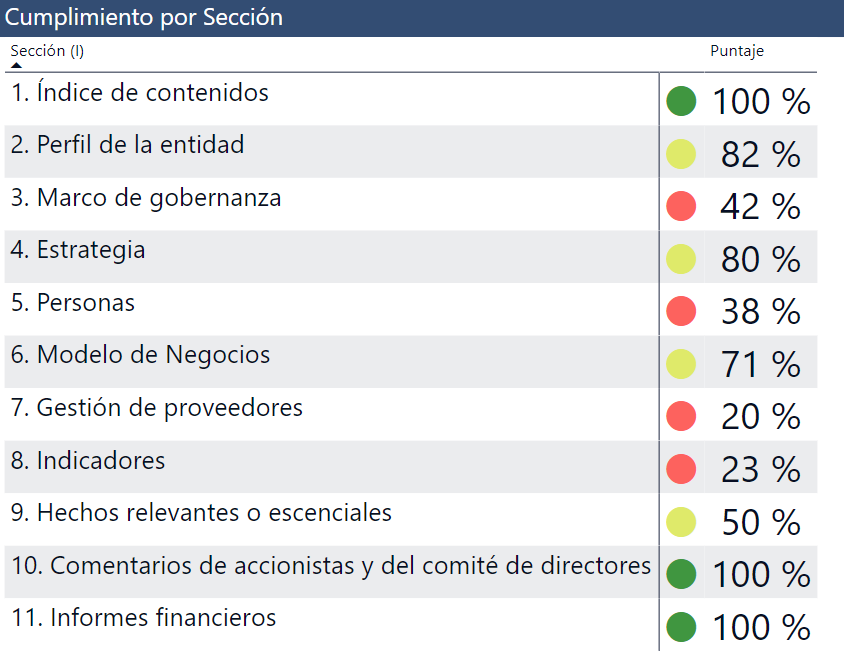 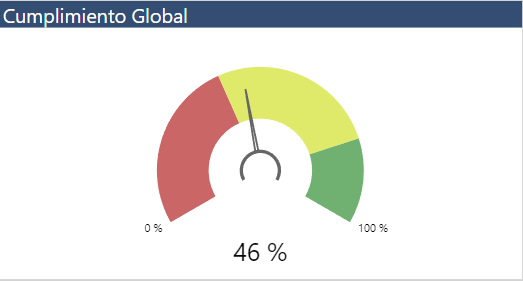 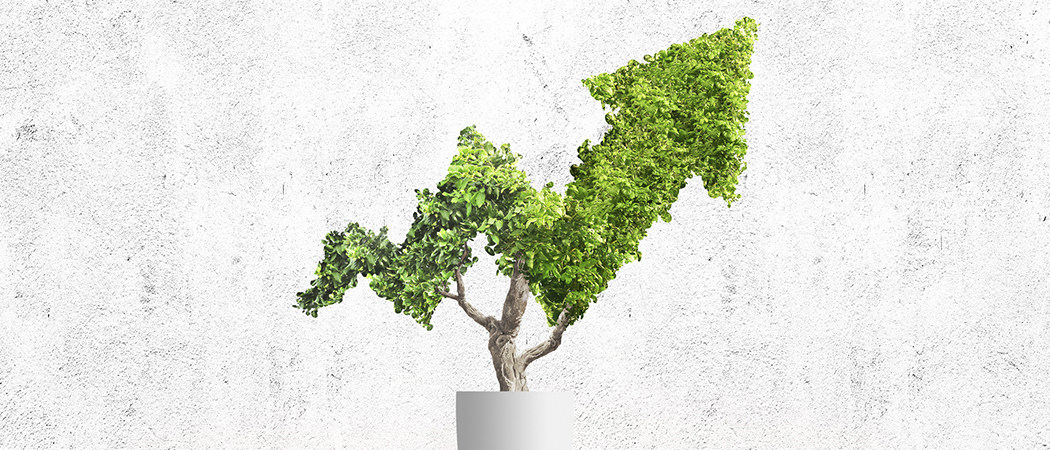 Journey ESG - Sostenibilidad
1. Determinación de industrias / indicadores y evaluación de desempeño
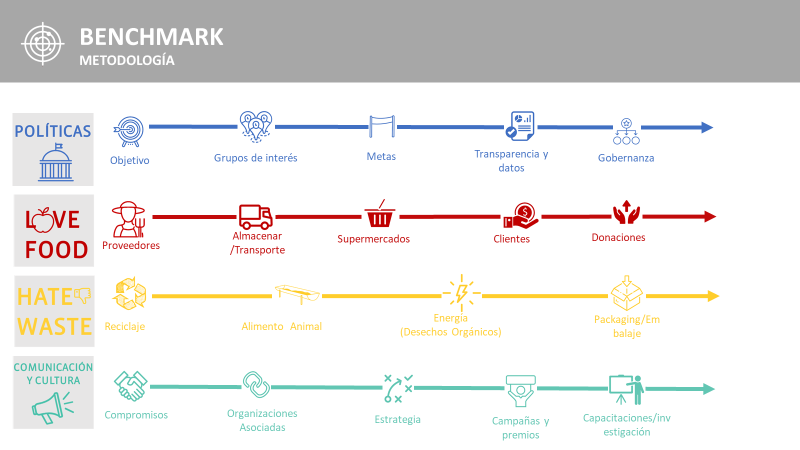 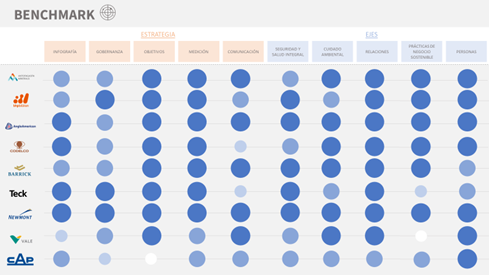 Identificación 
de brechas
2
2. Rankings de desempeño
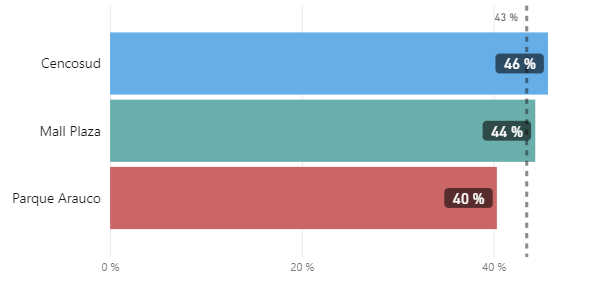 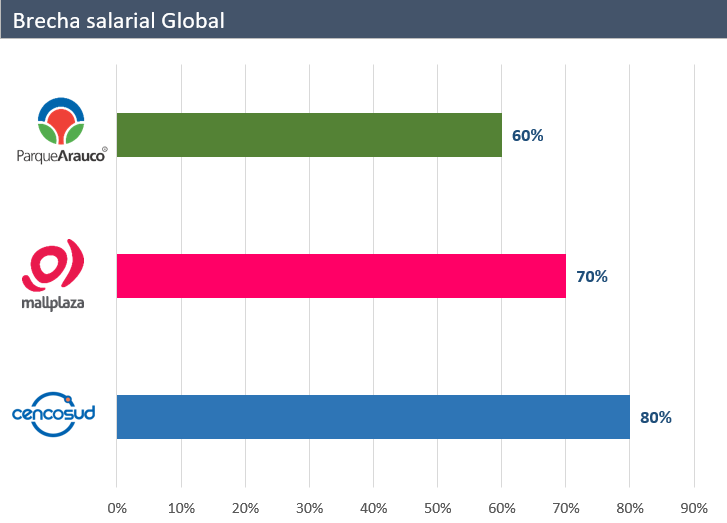 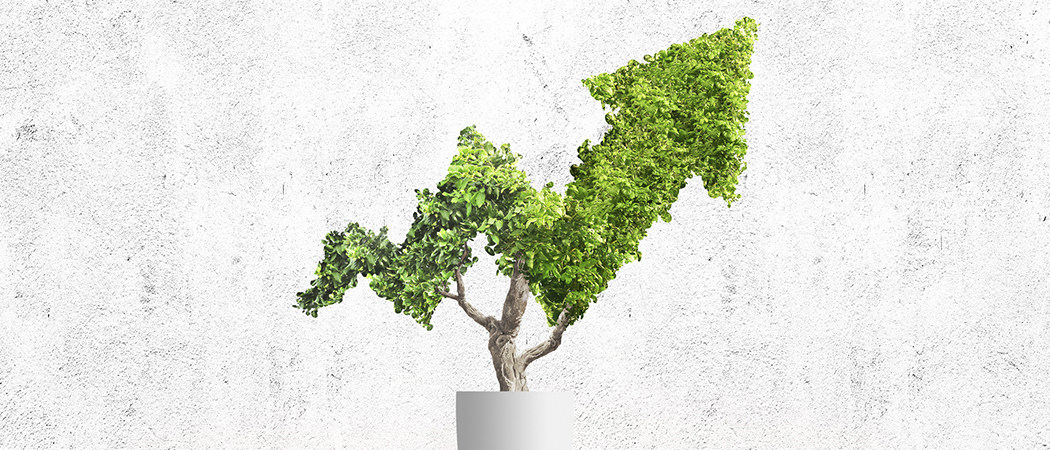 Journey ESG - Sostenibilidad
1. Diseño de estrategia de abordaje
2. Priorización y definición de proyectos detonantes
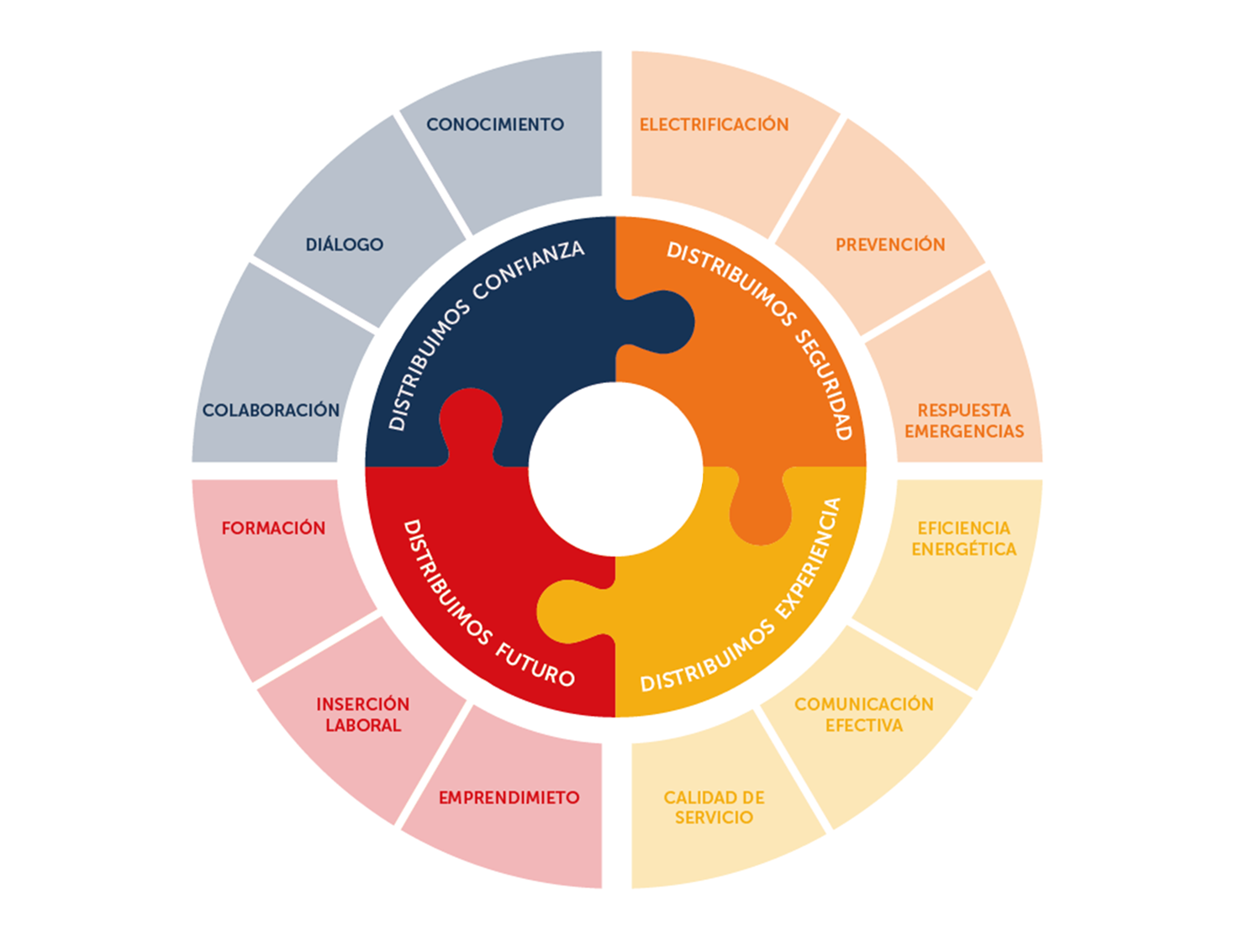 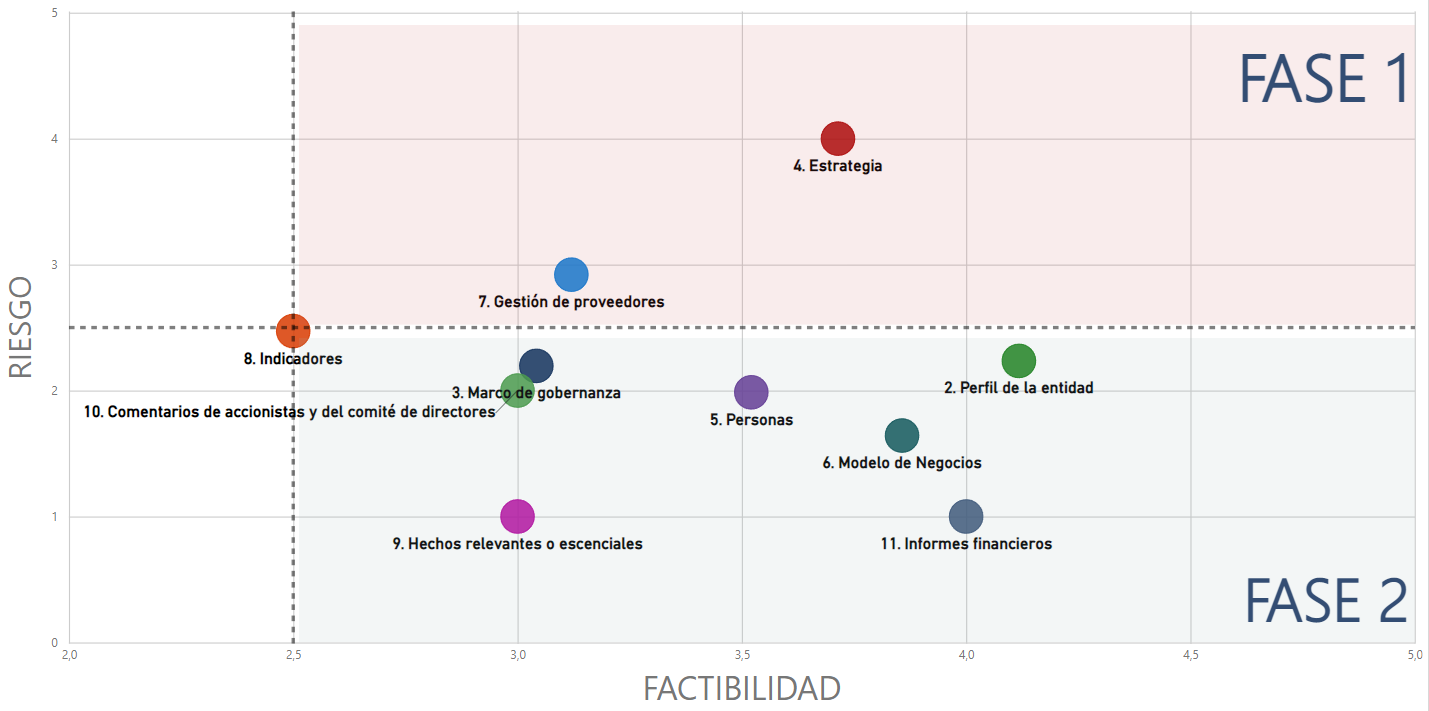 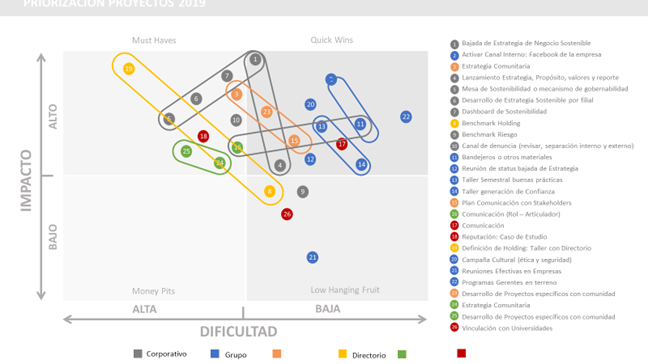 Plan 
de acción
3
3. Descripción de acciones, plazos y metas
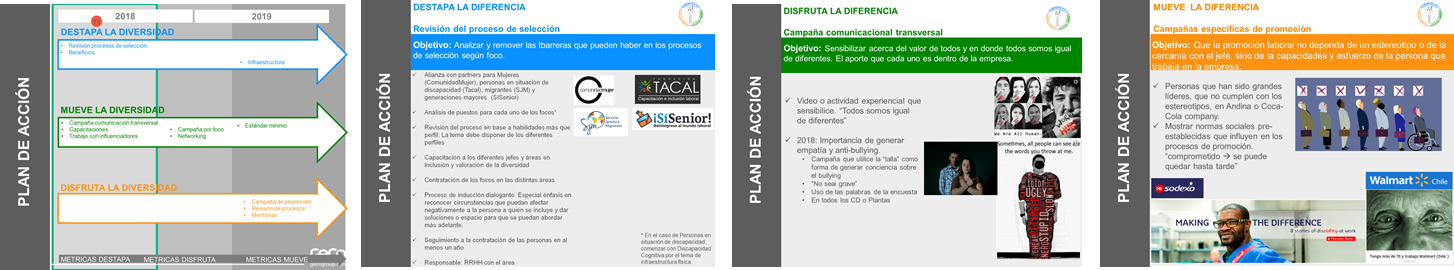 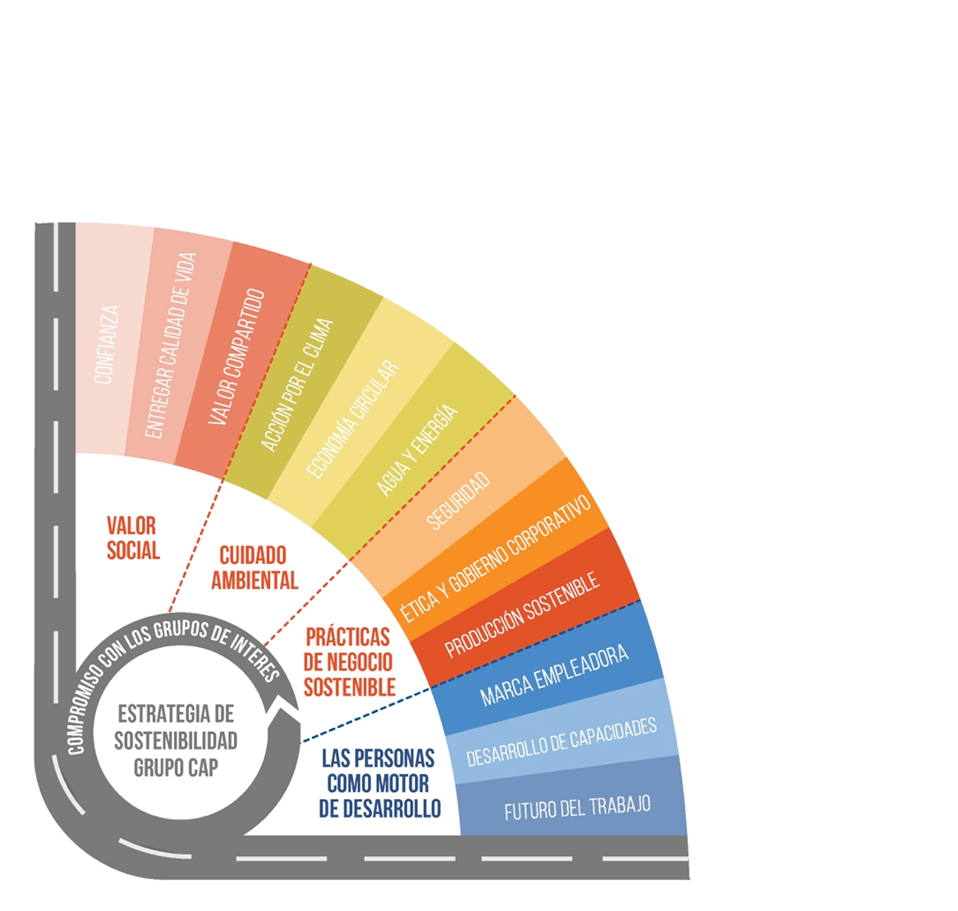 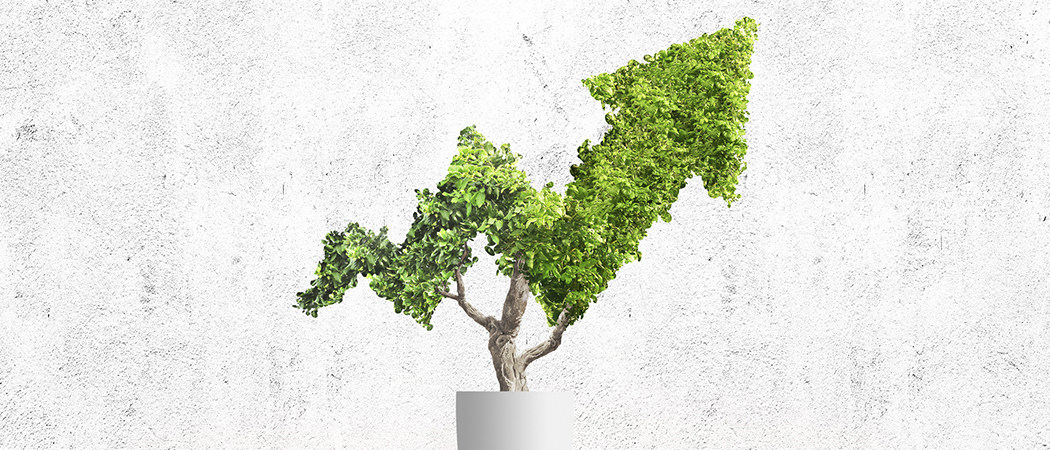 Journey ESG - Sostenibilidad
Proyecto gestión de proveedores sostenibles
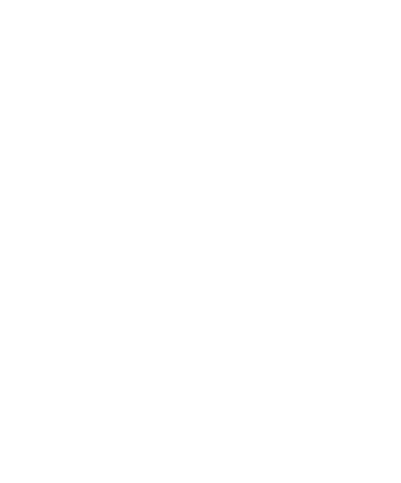 4
1. Análisis y desarrollo de modelo de solución
2. Creación de instrumentos de evaluación
Gestión 
de sostenibilidad
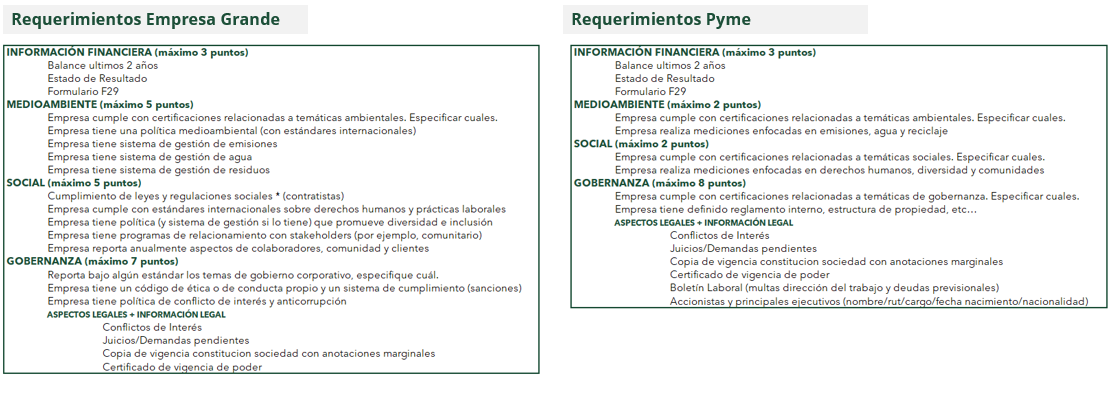 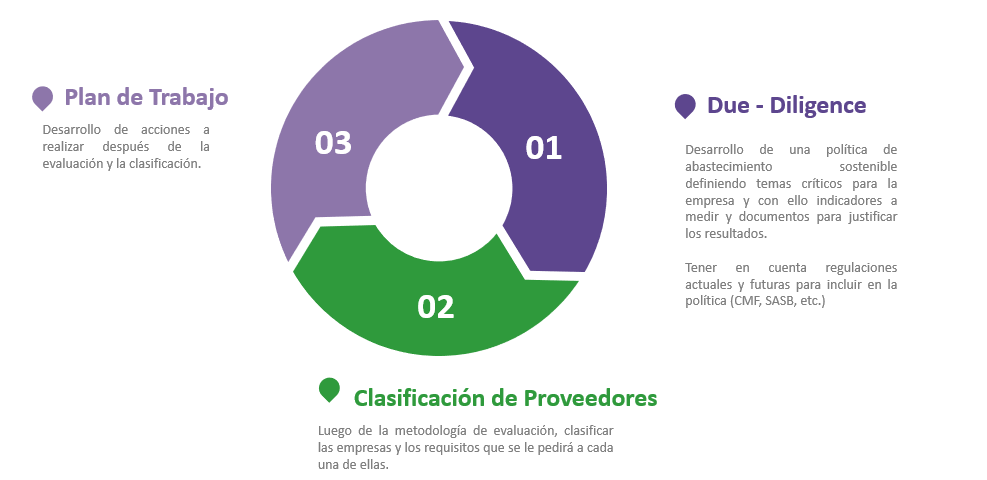 3. Propuesta plan de trabajo con proveedores
4. Implementación y monitoreo
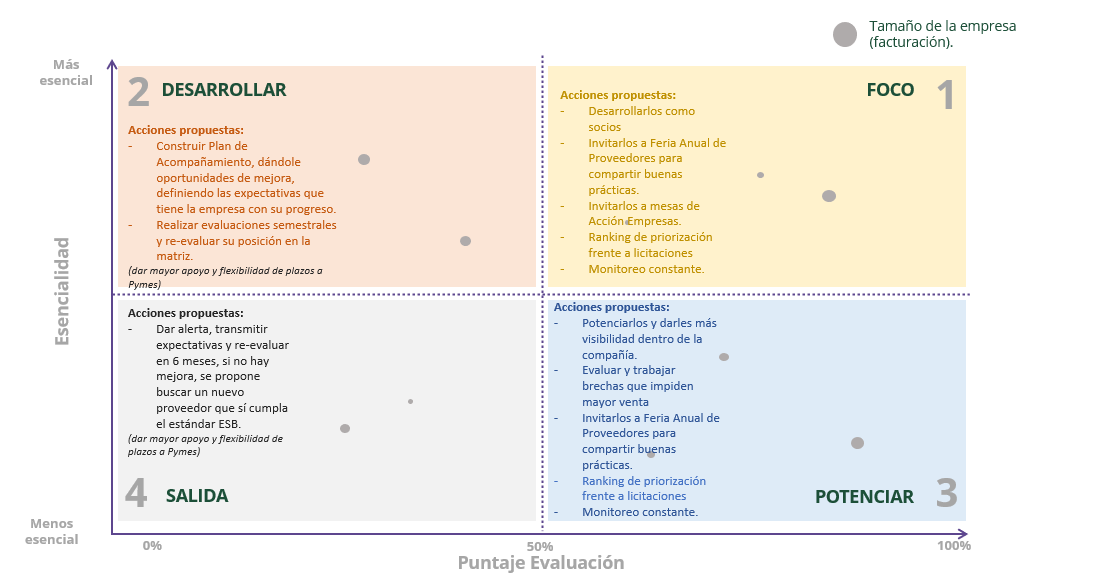 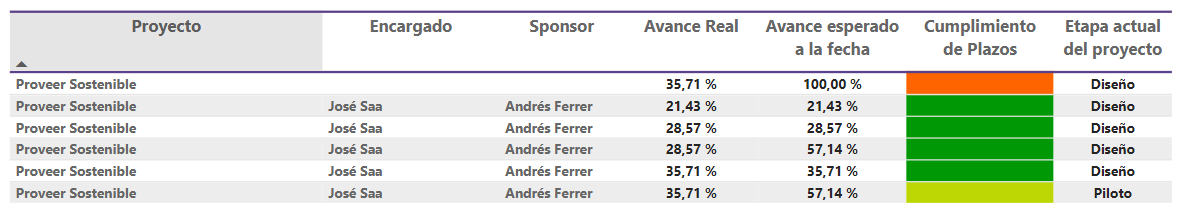 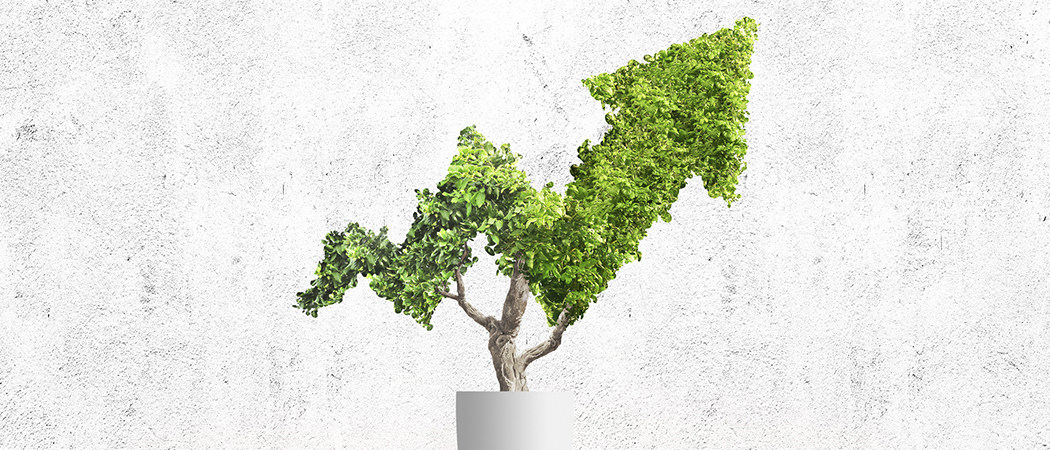 Journey ESG - Sostenibilidad
Proyecto gestión de residuos
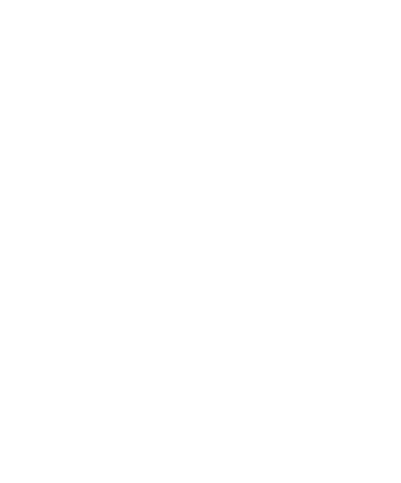 4
2. Plan de trabajo
1. Análisis y desarrollo de modelo de solución
Gestión 
de sostenibilidad
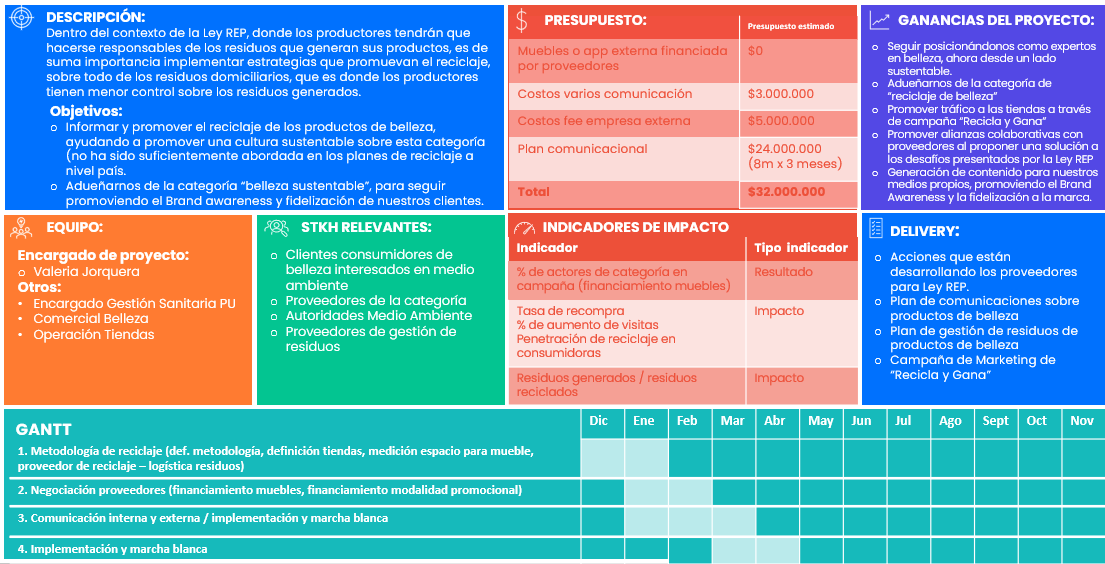 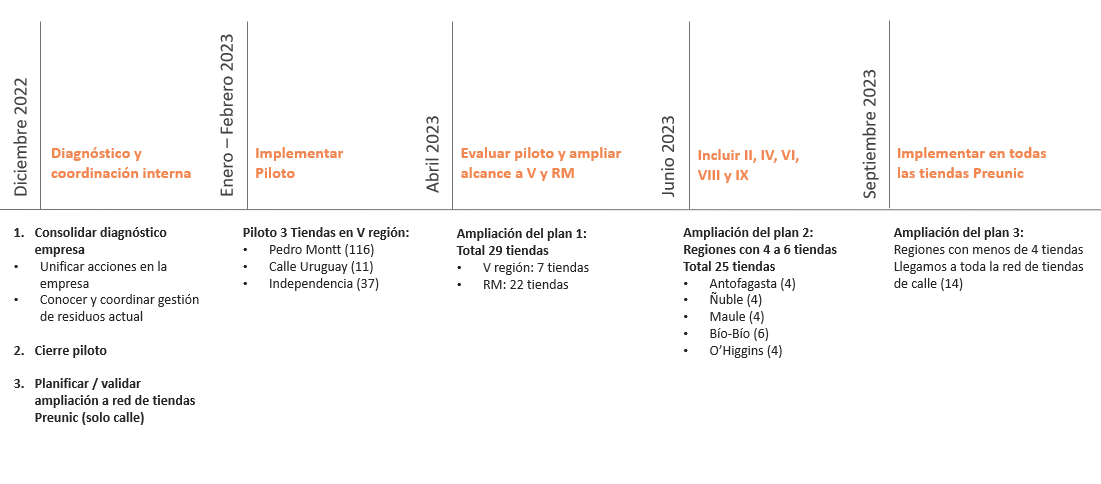 3. Análisis y selección de proveedores
4. Implementación y monitoreo
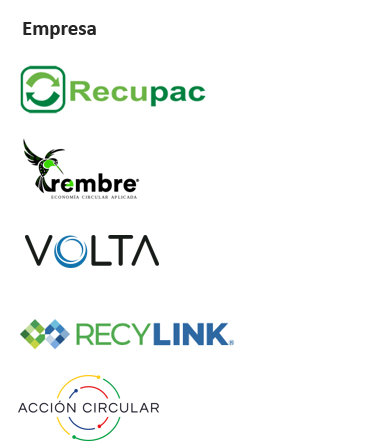 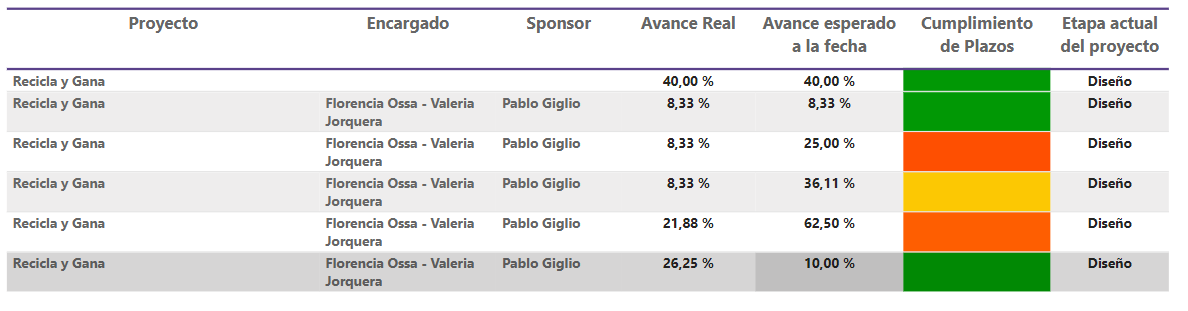 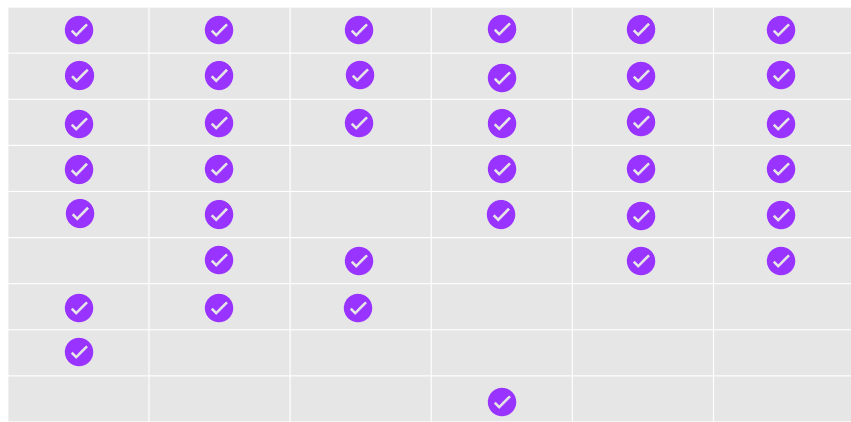 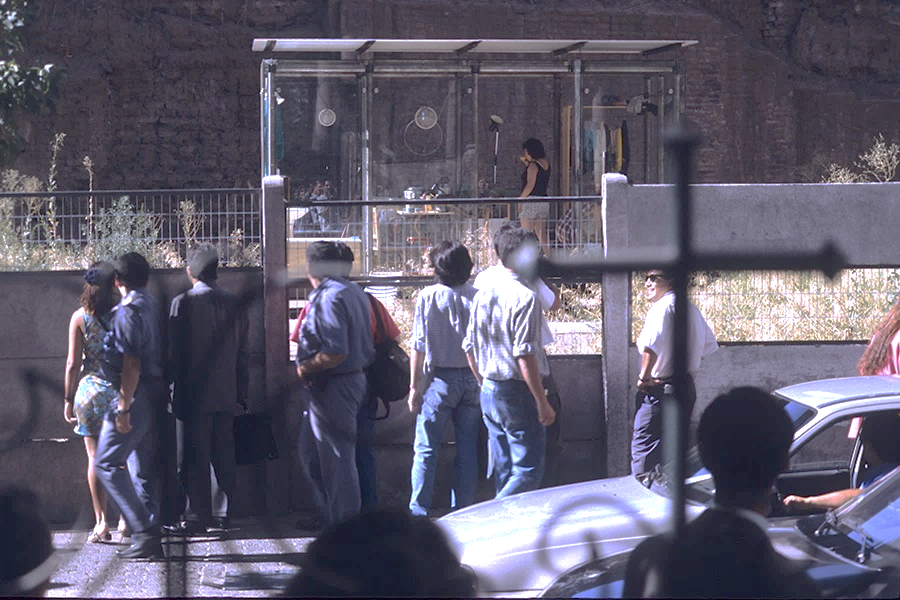 461: 
La casa de cristal
“La ropa sucia ya no se lava en casa”
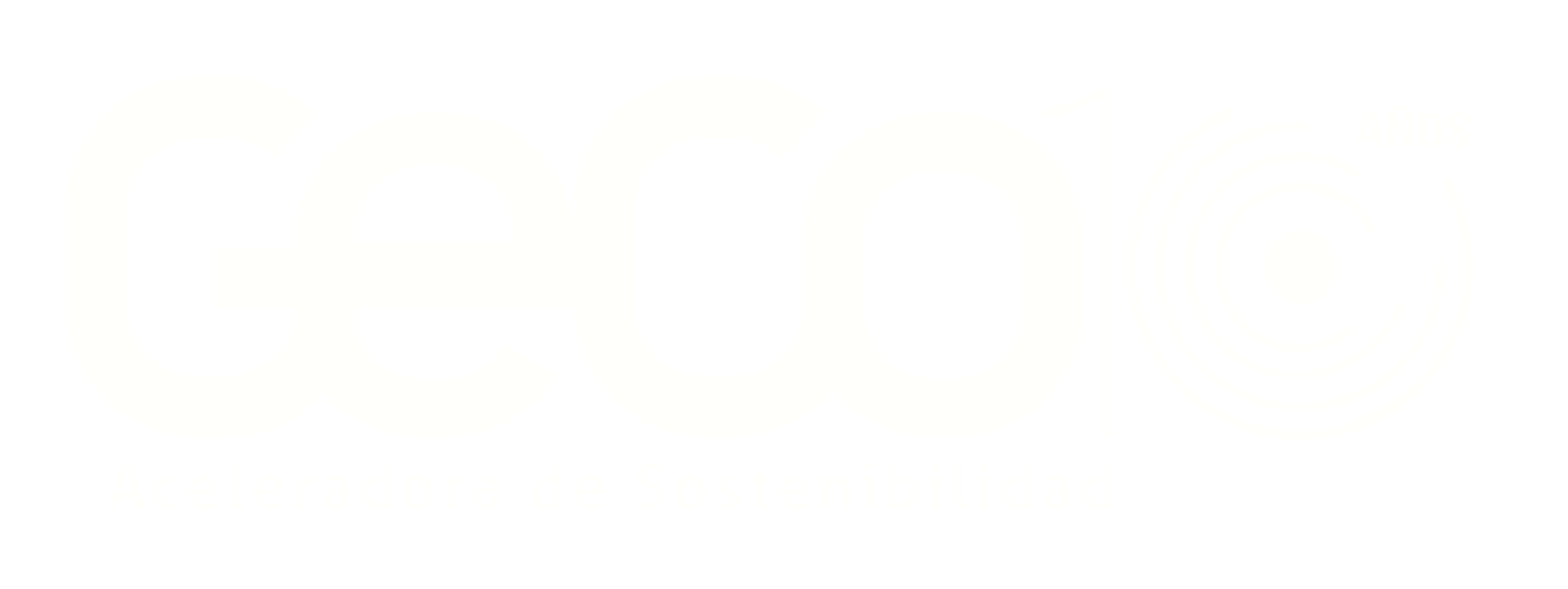